ЗДОРОВЬЕСБЕРЕГАЮЩИЕ ТЕХНОЛОГИИ ДЛЯ ДЕТЕЙ РАННЕГО ВОЗРАСТА.
МАДОУ ДС КВ «Серебряное копытце»
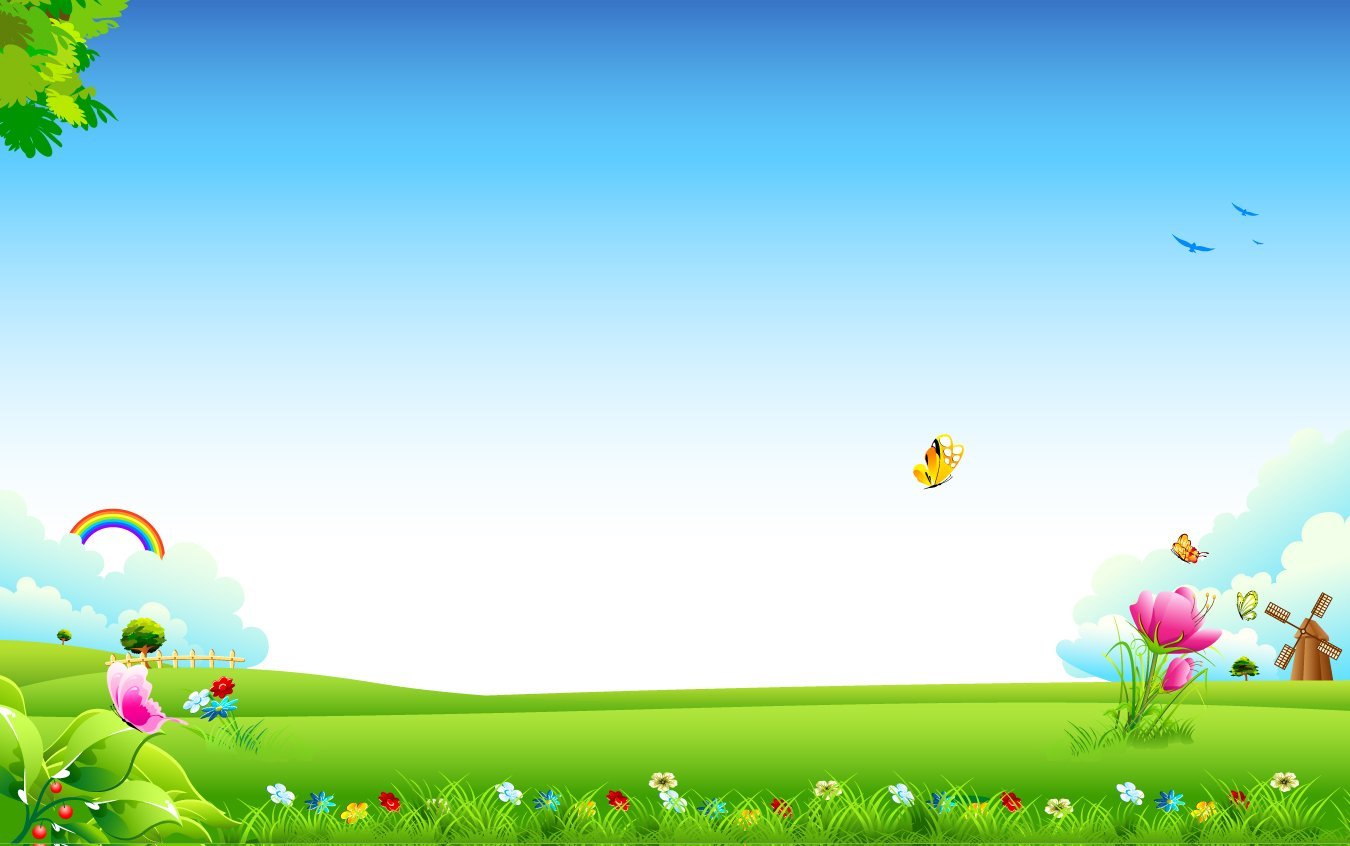 ЗДОРОВЬЕСБЕРЕГАЮЩИЕ ТЕХНОЛОГИИ В ДОШКОЛЬНОМ ОБРАЗОВАНИИ – ЭТО ТЕХНОЛОГИИ, НАПРАВЛЕННЫЕ НА РЕШЕНИЕ ЗАДАЧИ СОХОАНЕНИЯ, ПОДДЕРЖАНИЯ И ОБОГОЩЕНИЯ ЗДОРОВЬЯ ДЕТЕЙ ПЕДАГОГОВ И РОДИТЕЛЕЙ. СИСТЕМА МЕР  ВКЛЮЧАЮЩАЯ ВЗАИМОСВЗЬ И ВЗАИМОДЕЙСТВИЕ ВСЕХ ФАКТОРОВ ОБРАЗОВАТЕЛЬНОЙ  СРЕДЫ, НАПРАВЛЕННЫХ НА СОХРАНЕНИЕ ЗДОРОВЬЯ РЕБЕНКА НА ВСЕХ ЭТАПАХ ЕГО ОБУЧЕНИЯ И РАЗВИТИЯ.
ЗДОРОВЬЕСБЕРЕГАЮЩИЕ ТЕХНОЛОГИИ:- Правильное, сбалансированное питание- соблюдение питьевого режима- закаливание- прогулки на свежем воздухе- подвижные и спортивные игры- дыхательная гимнастика- корригирующая гимнастика- босо хождение после сна- РАБОТА С РОДИТЕЛЯМИ
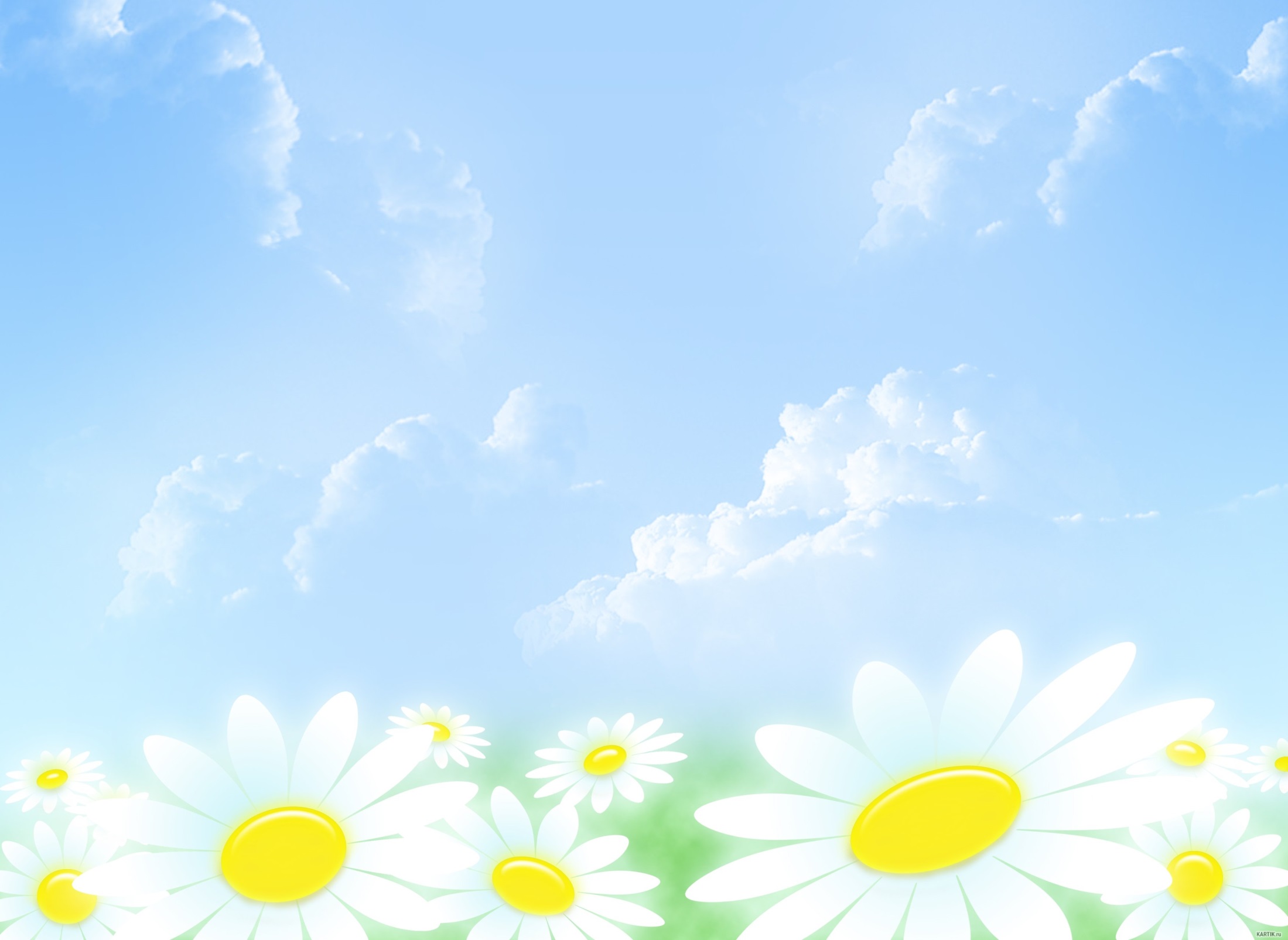 правильное, сбалансированное питание
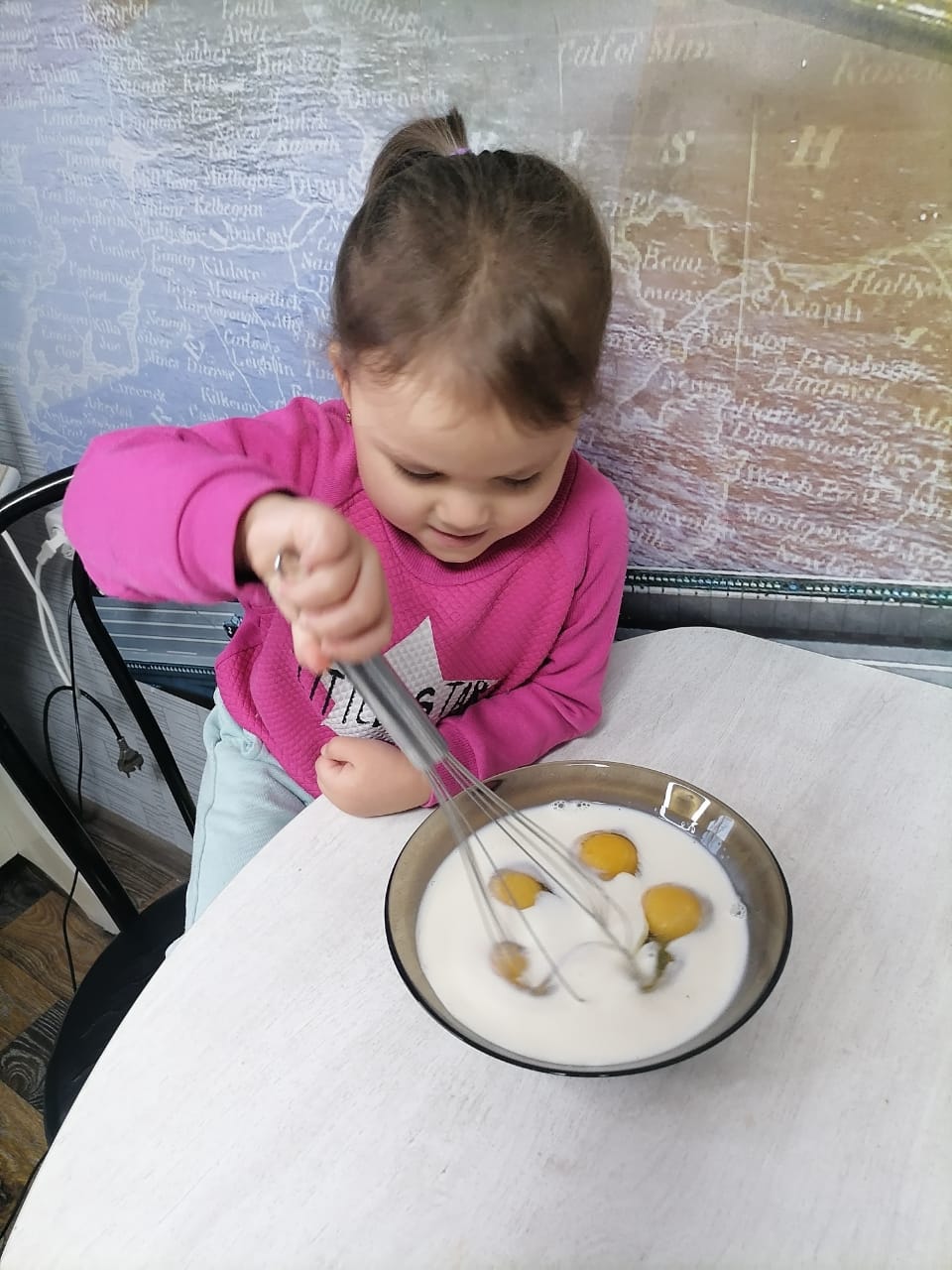 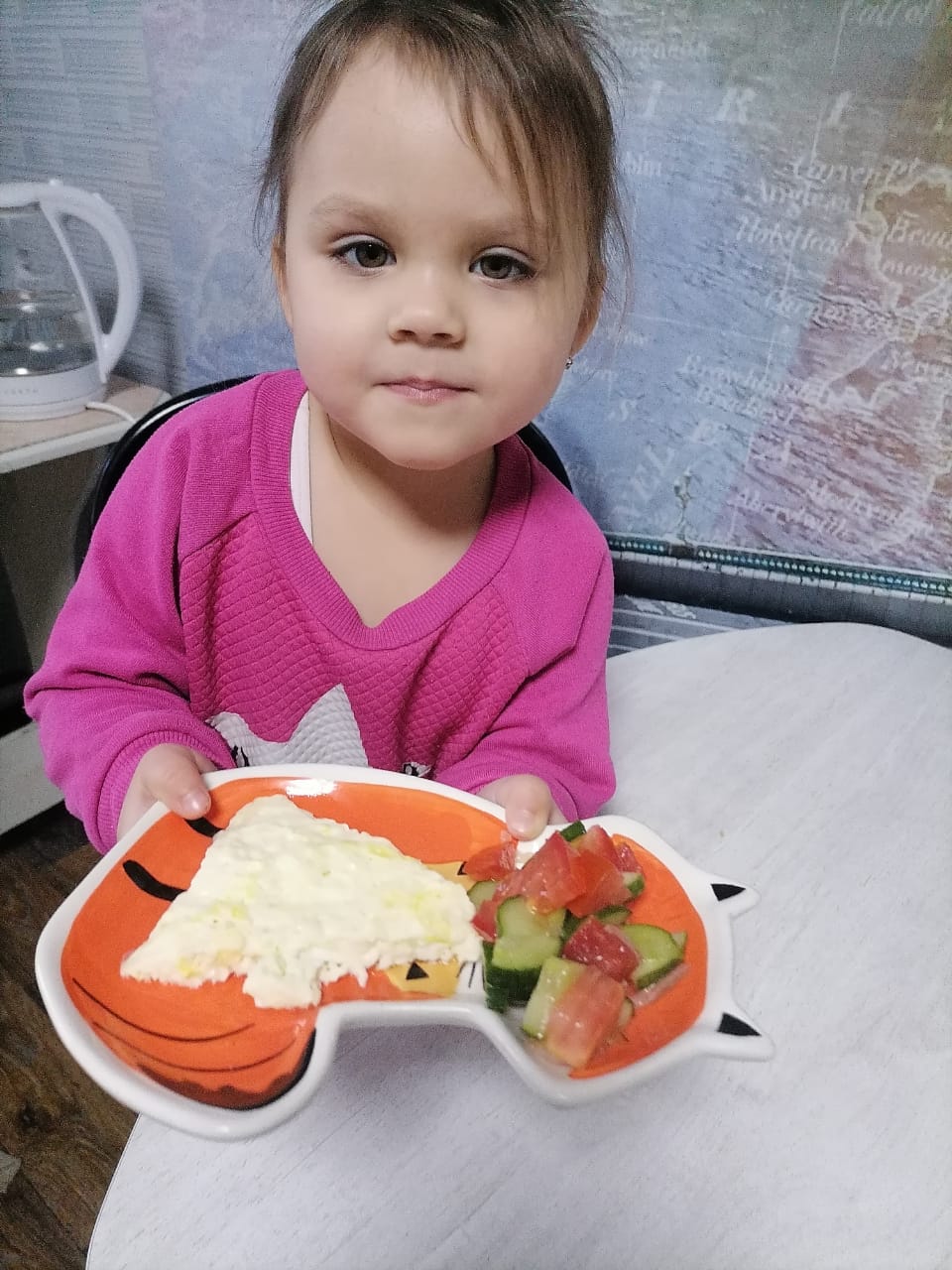 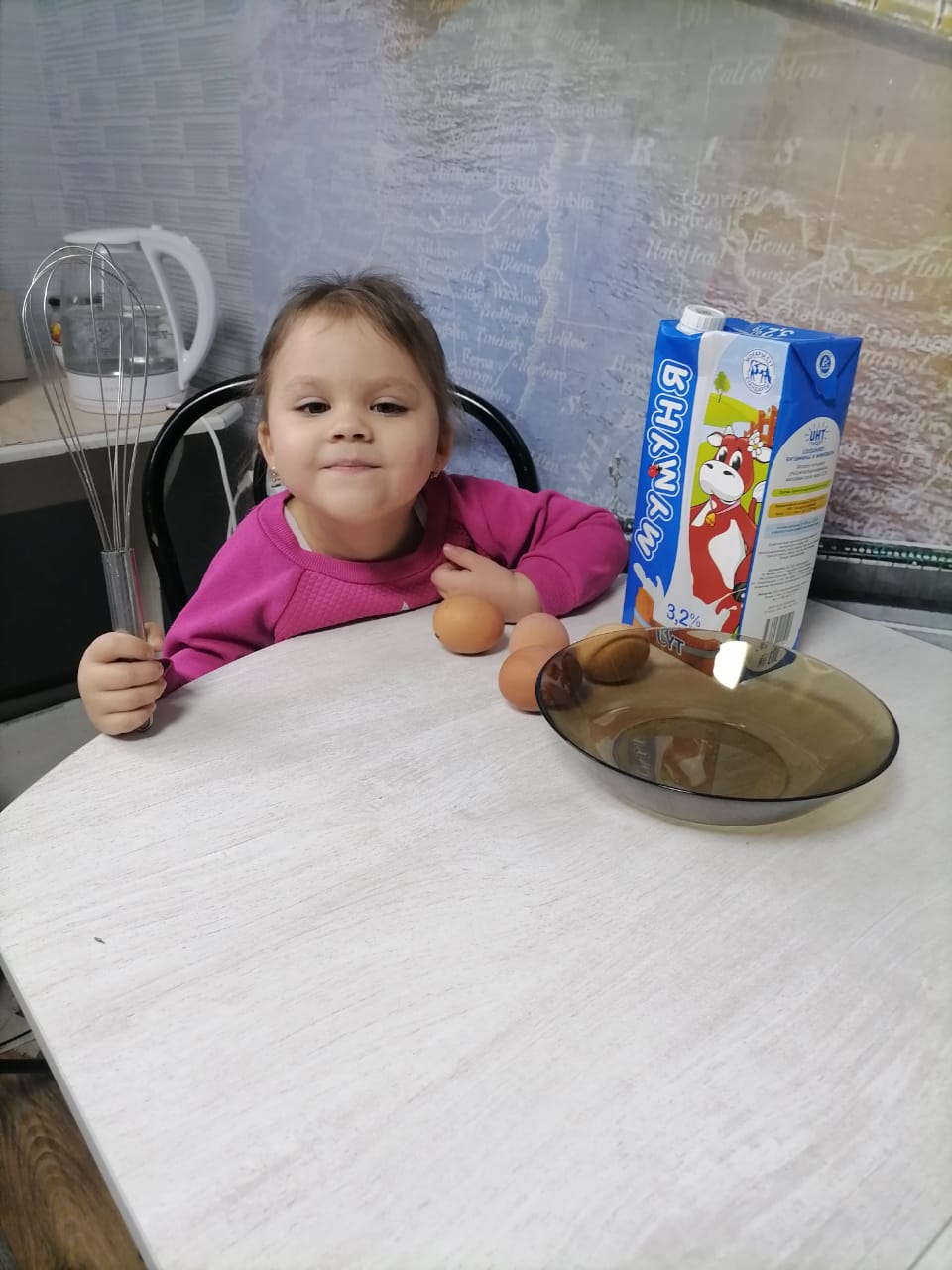 Проект с родителями во 2 мл.гр.
«Ведем здоровый образ жизни»
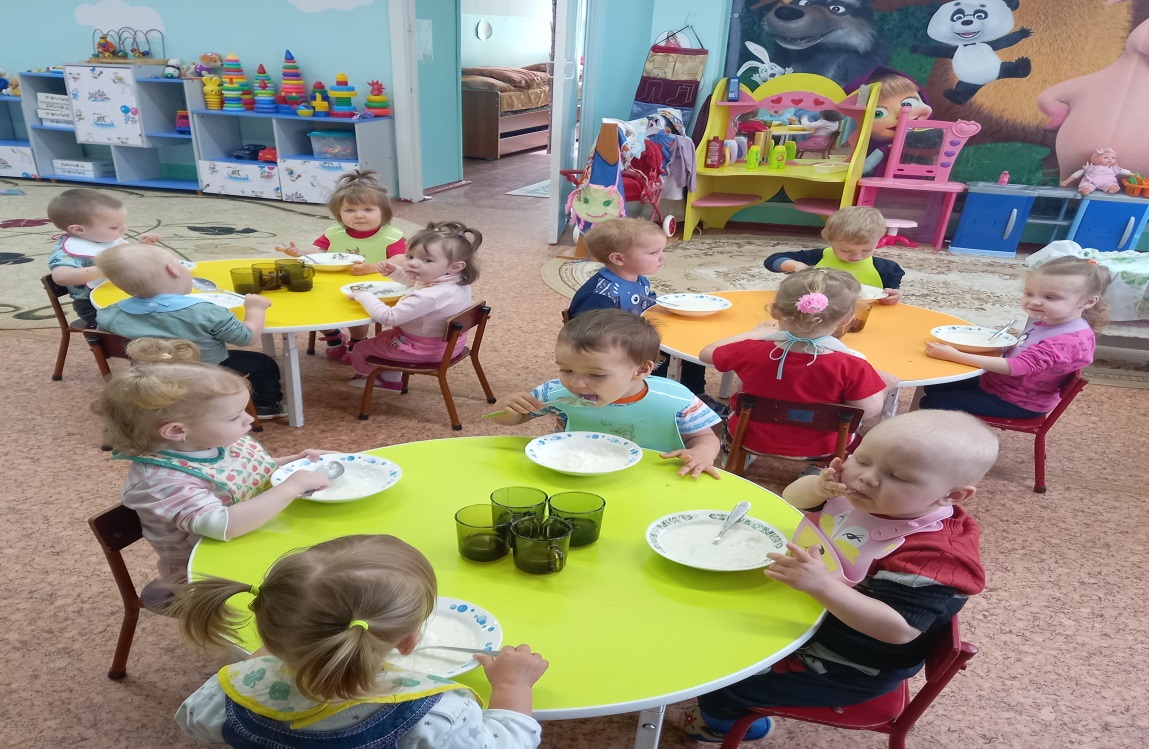 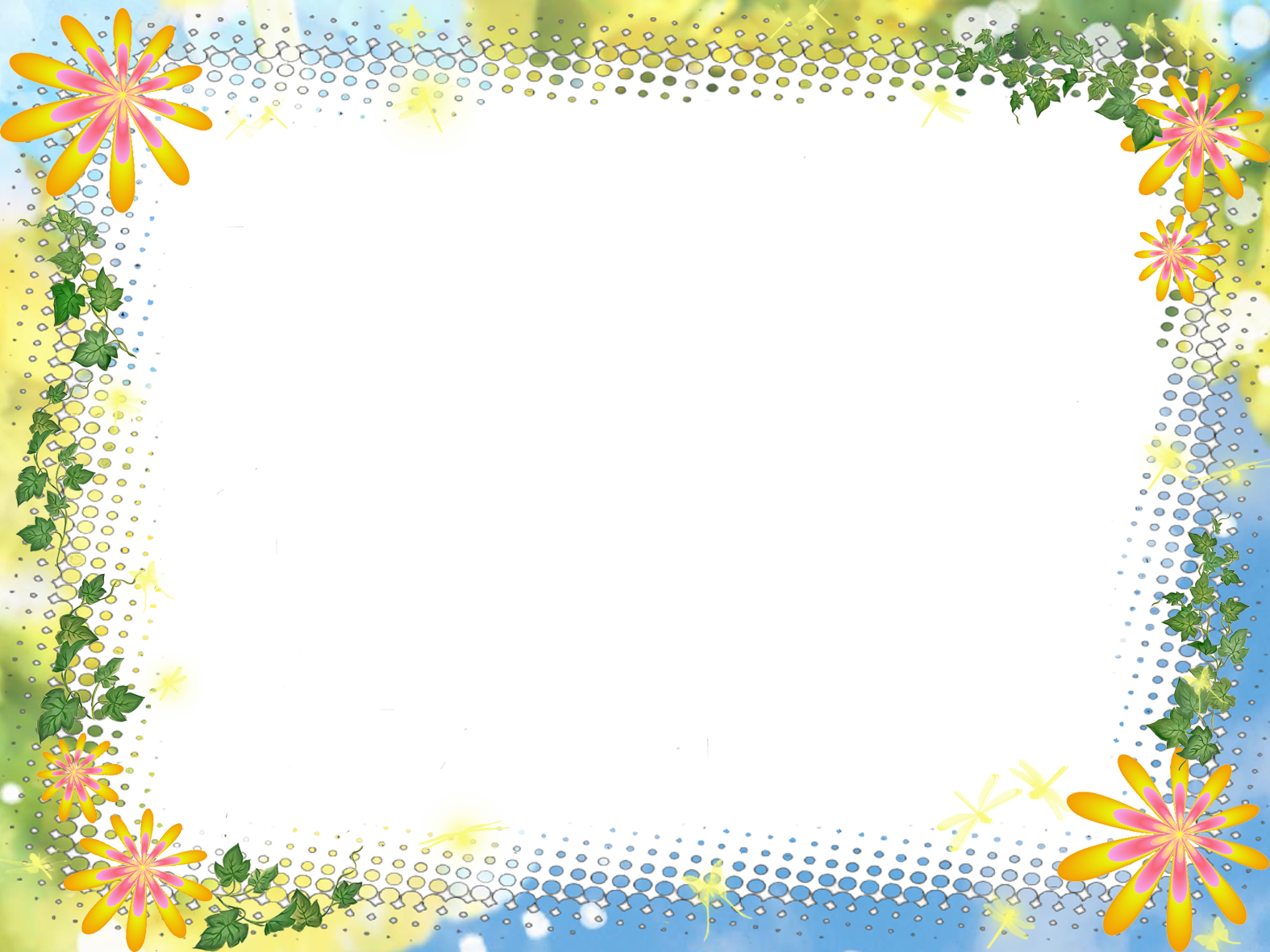 Соблюдение питьевого режима
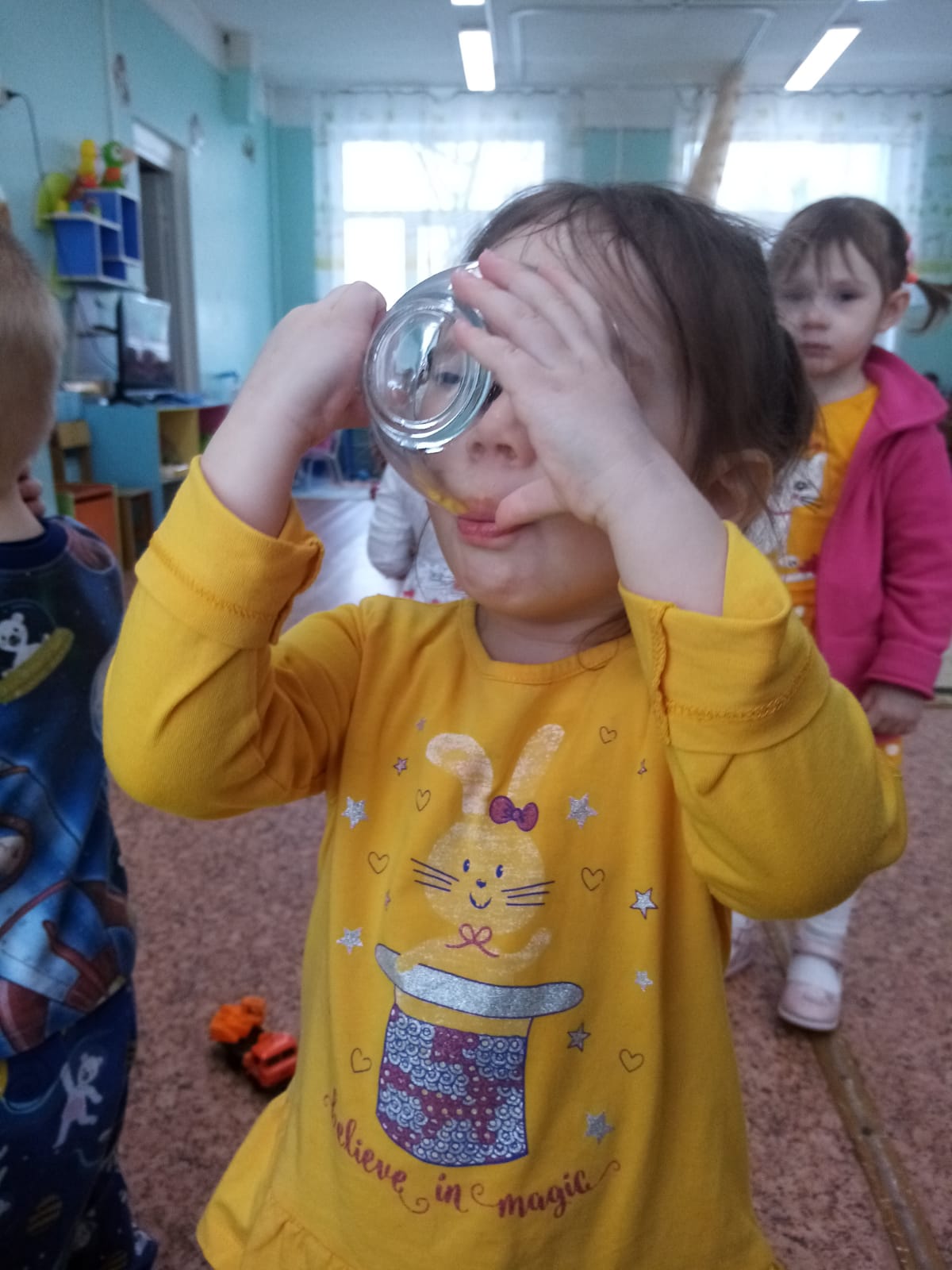 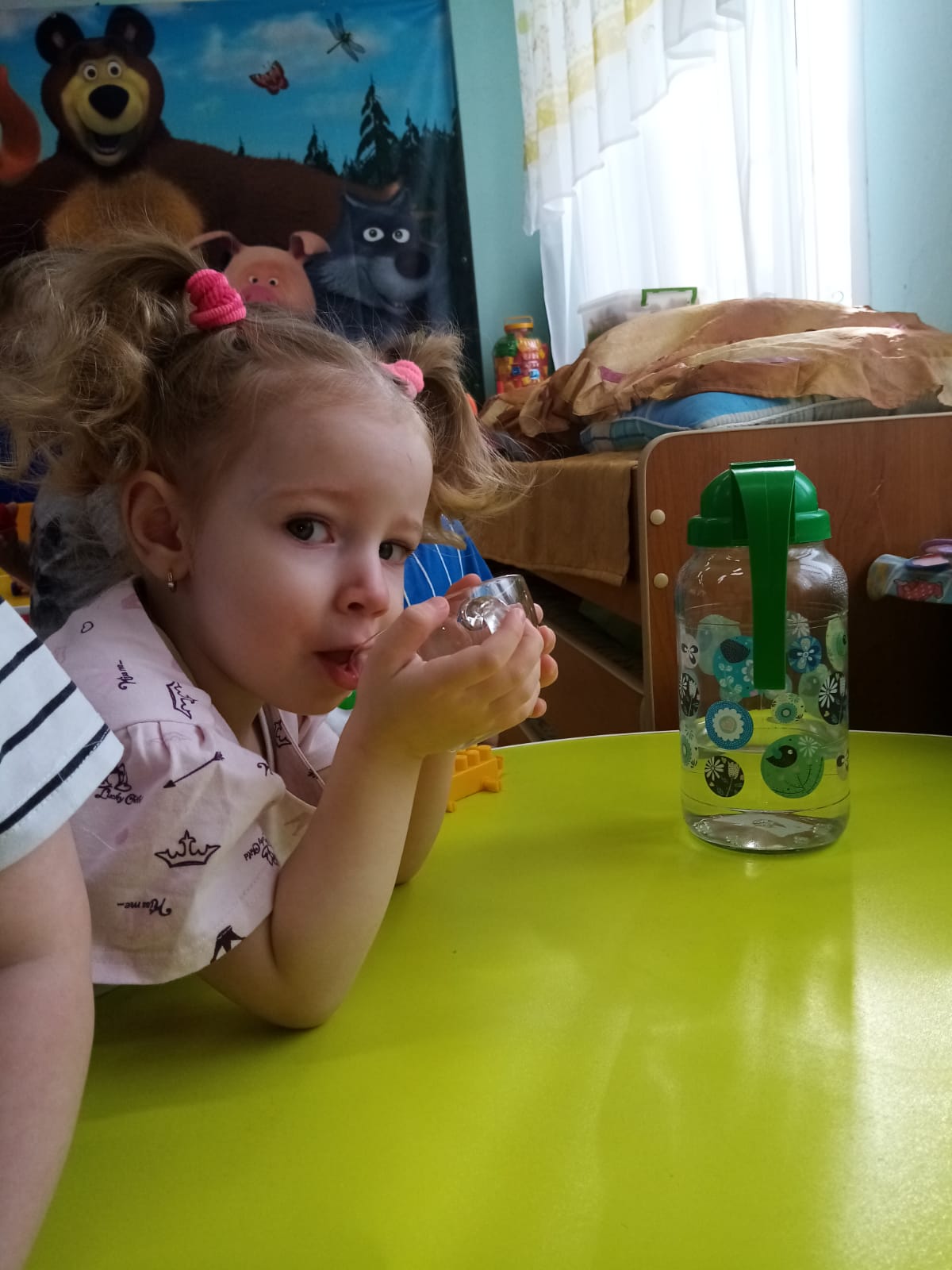 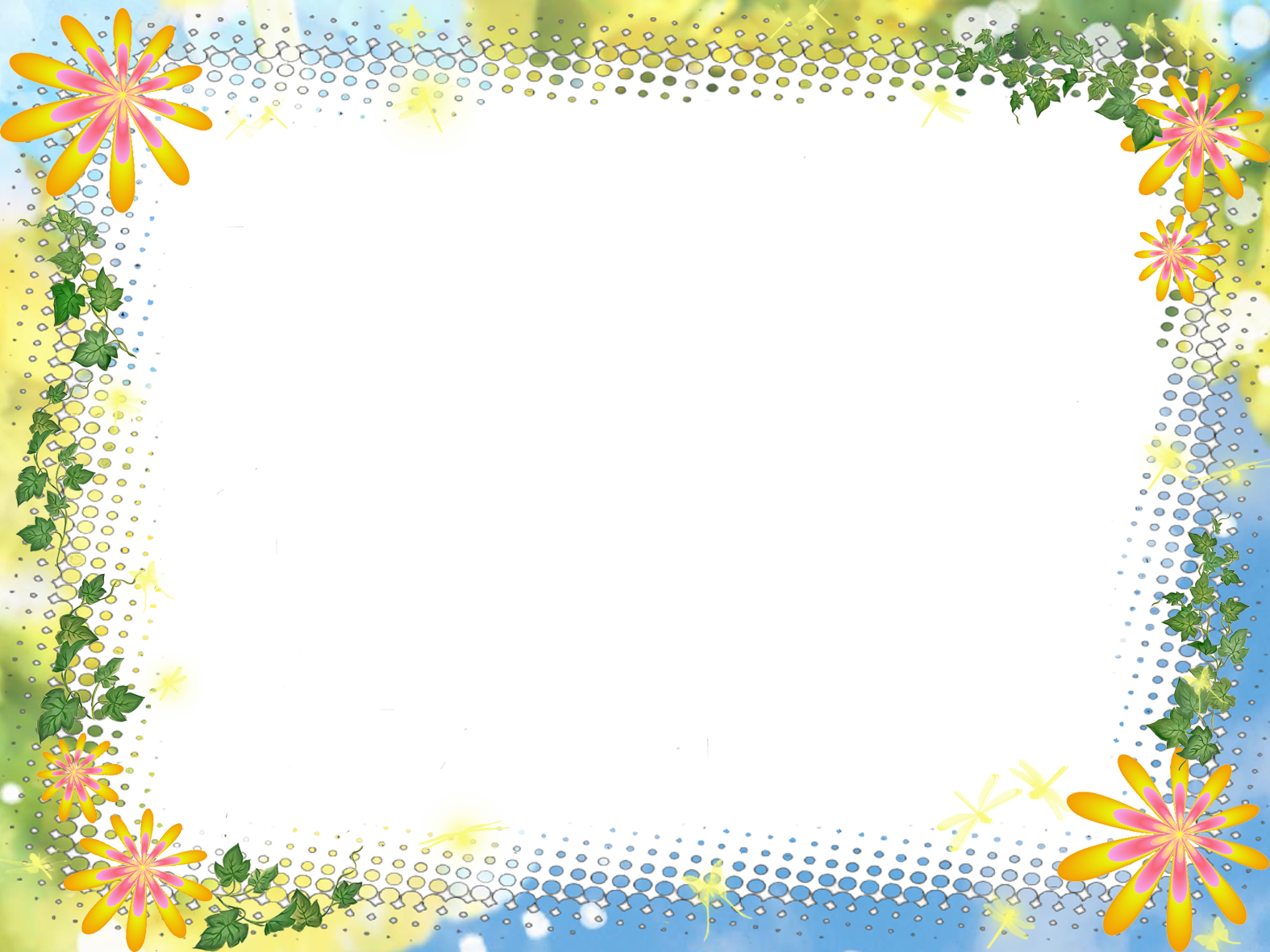 ЗАКАЛИВАНИЕ
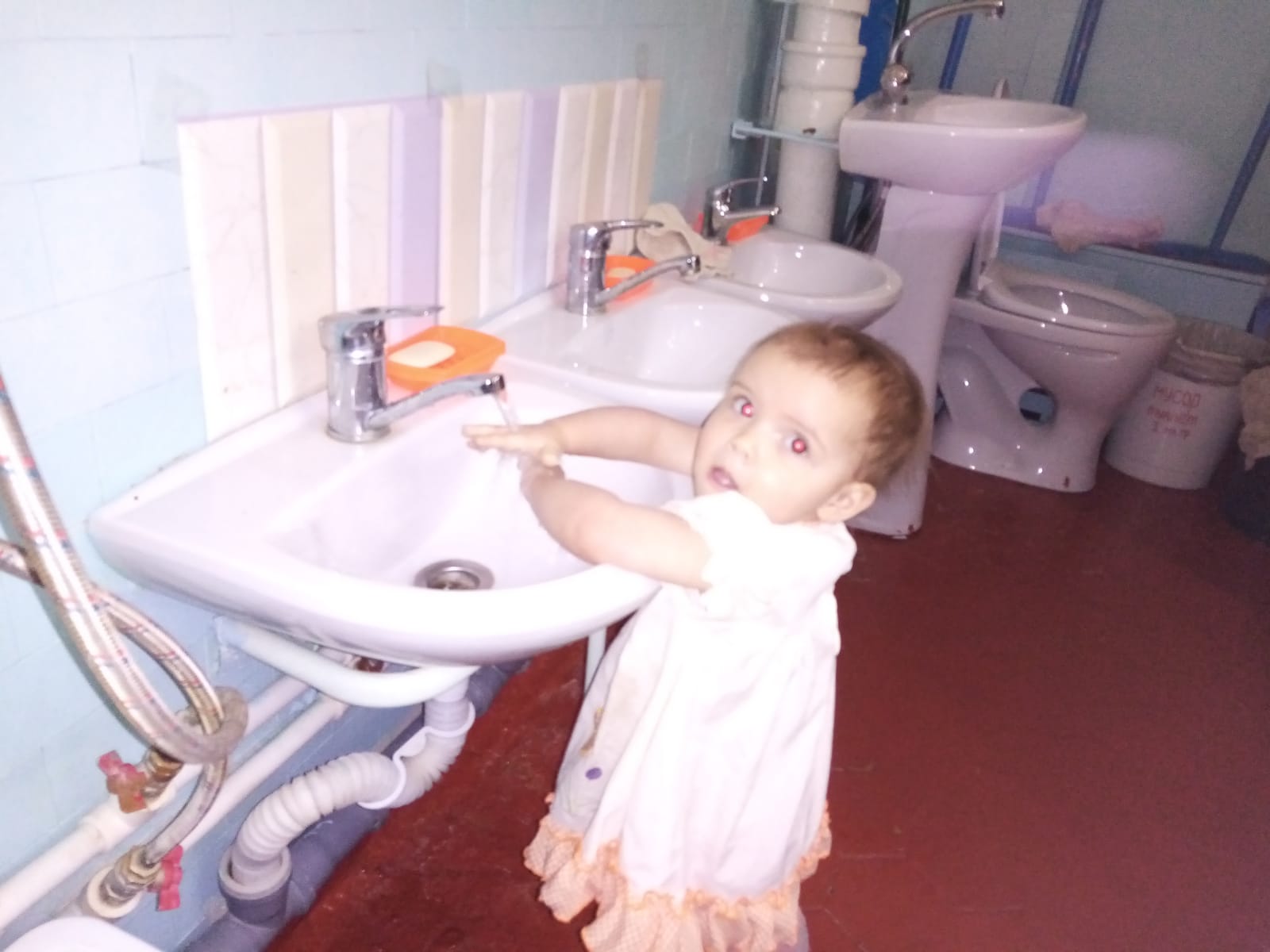 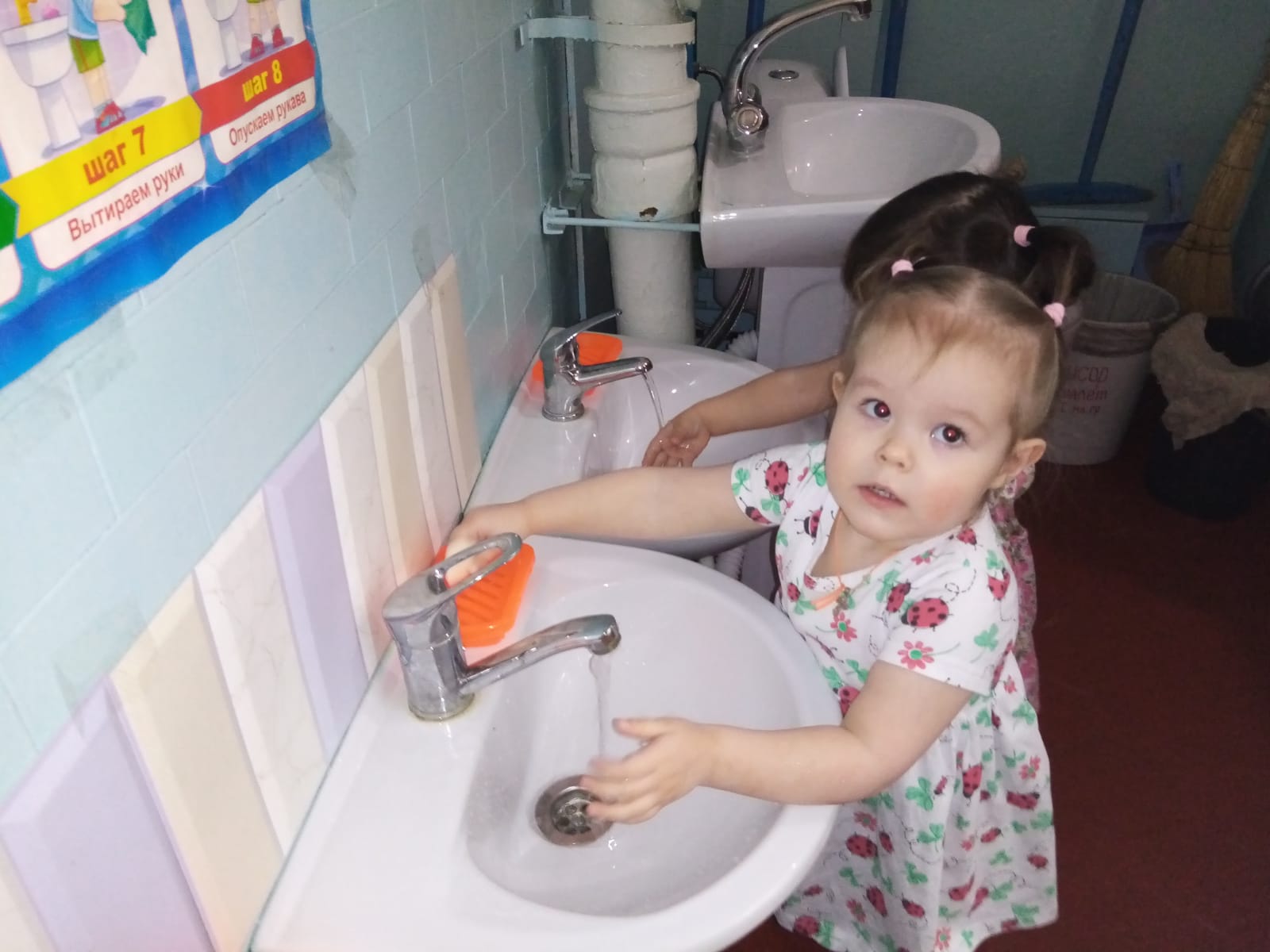 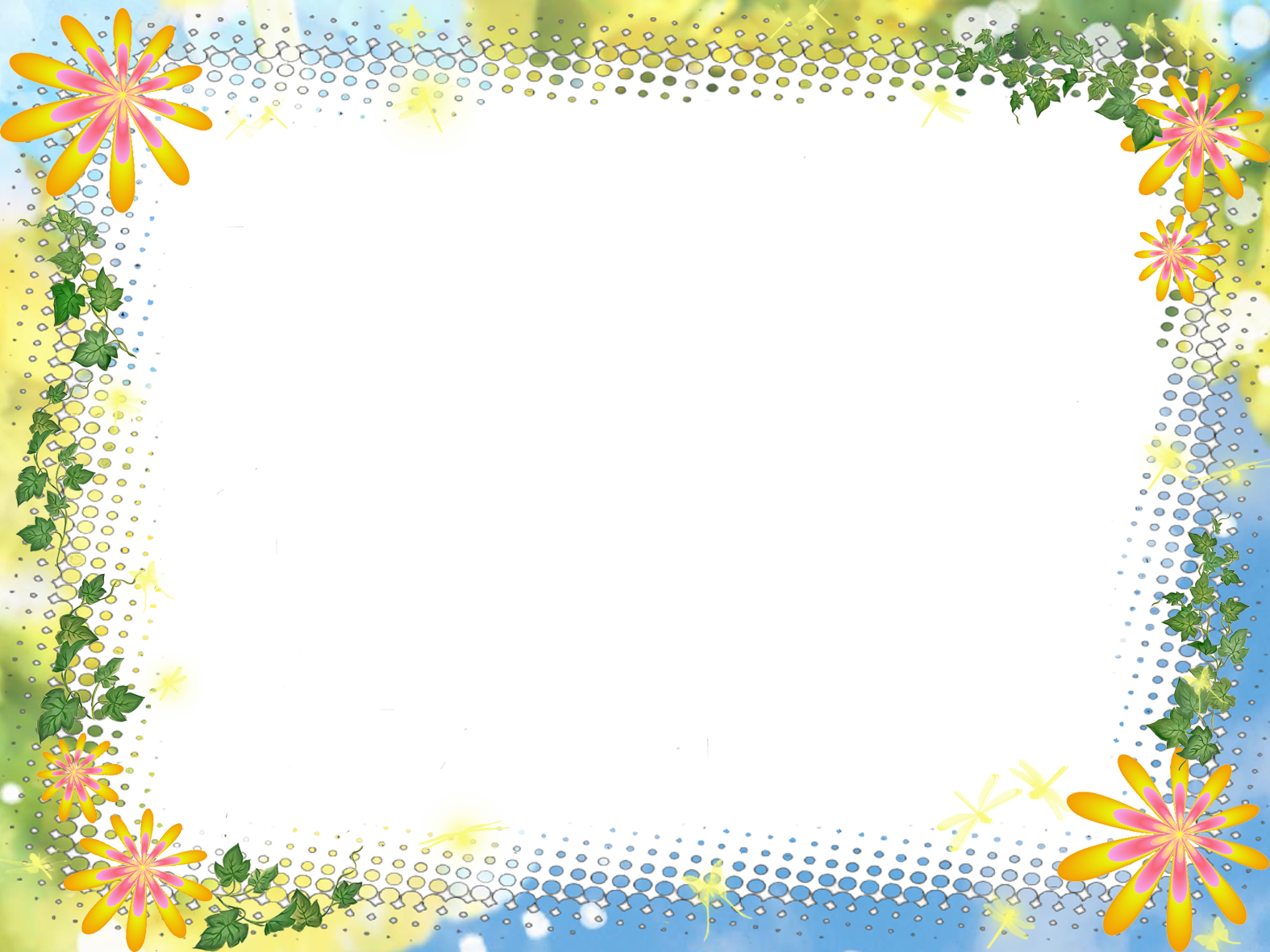 ПРОГУЛКИ НА СВЕЖЕМ ВОЗДУХЕ
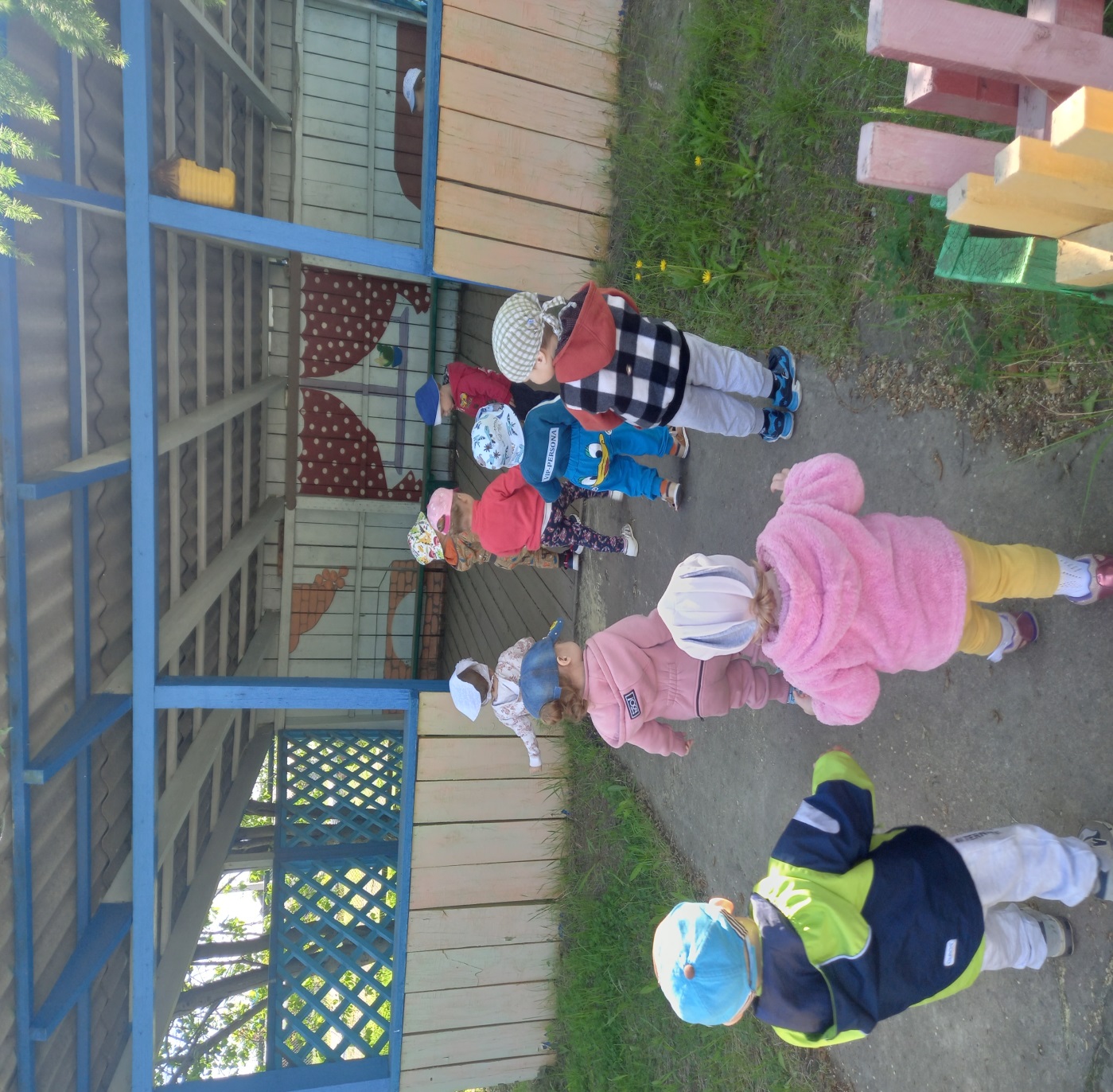 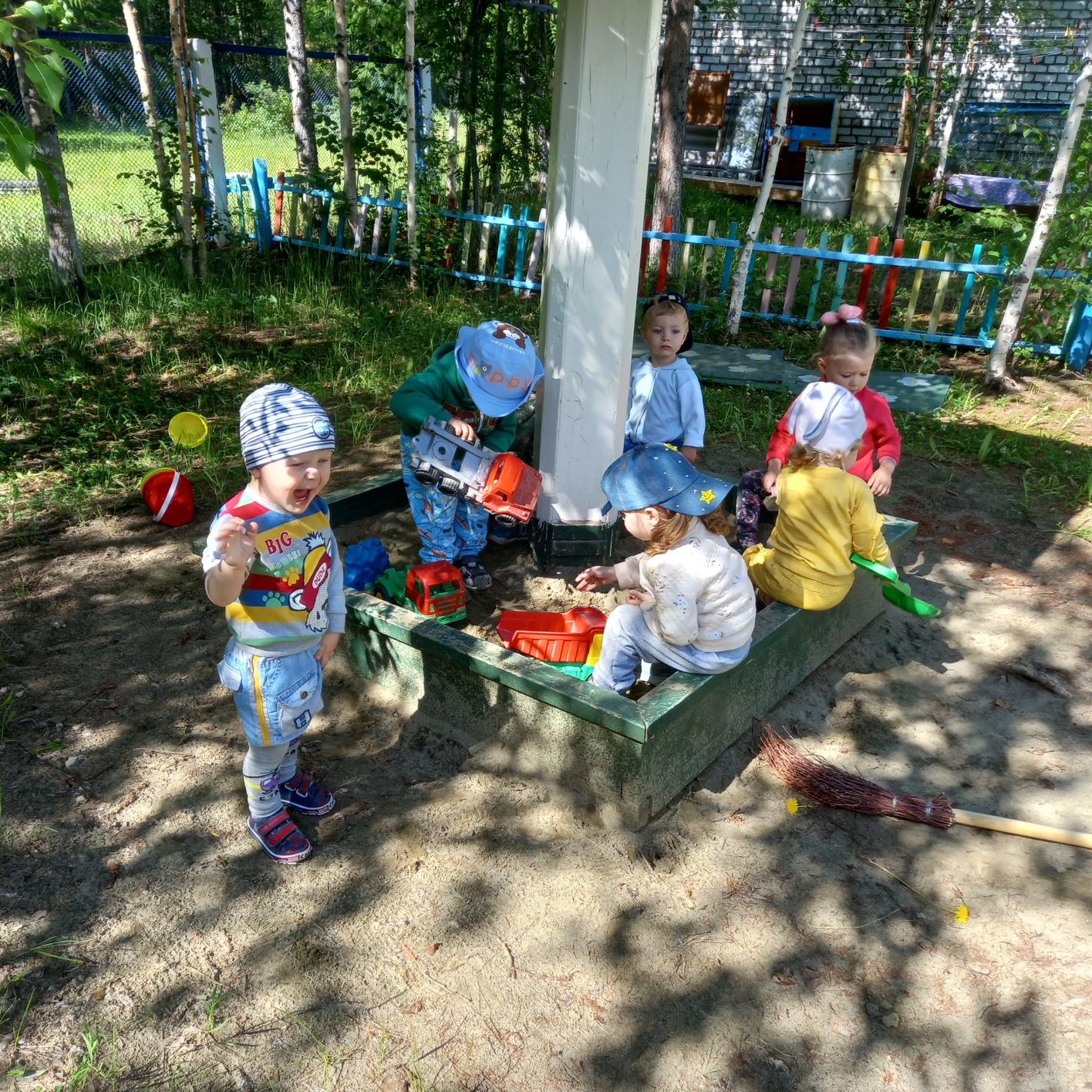 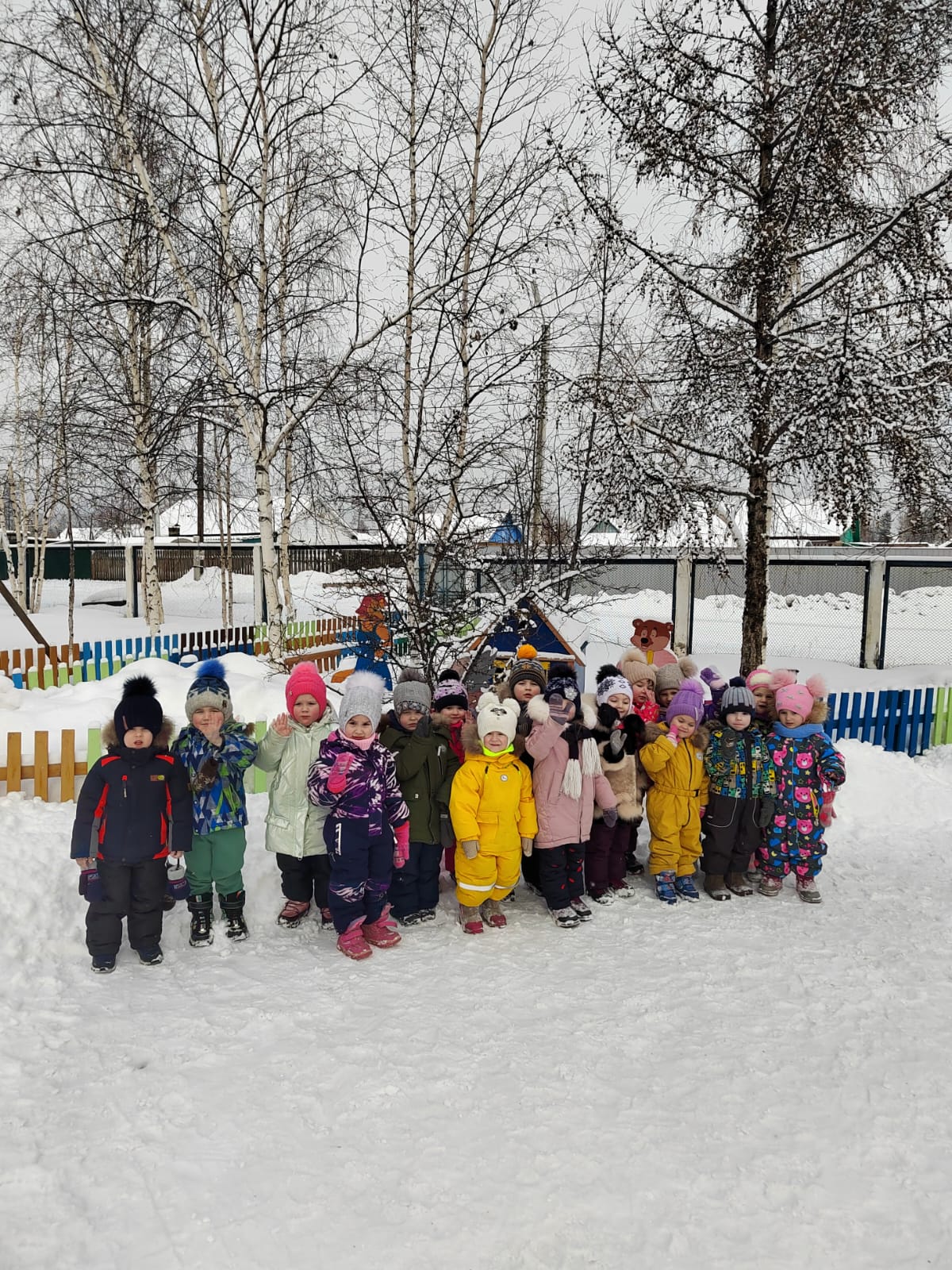 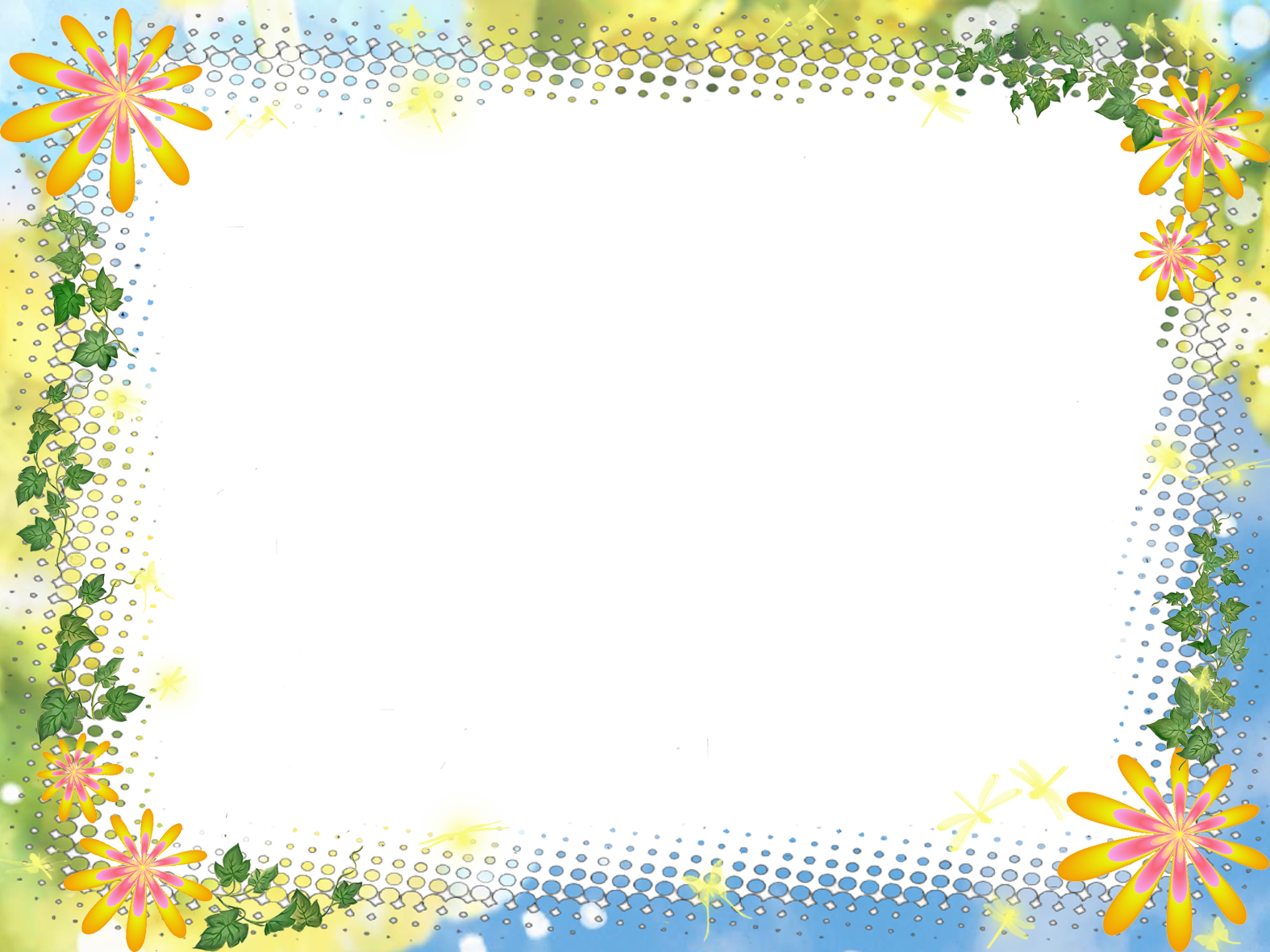 ПОДВИЖНЫЕ И СПОРТИВНЫЕ ИГРЫ
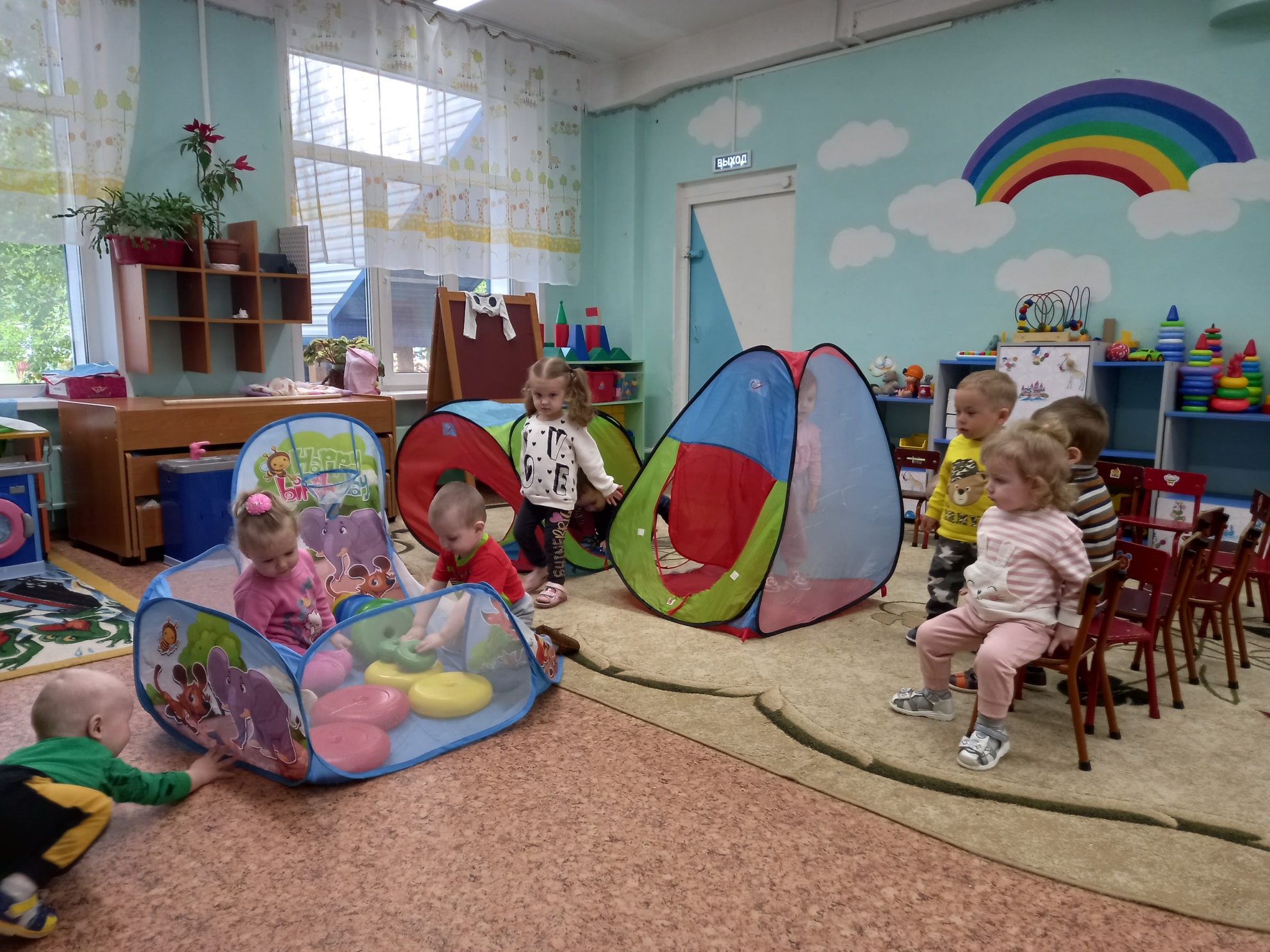 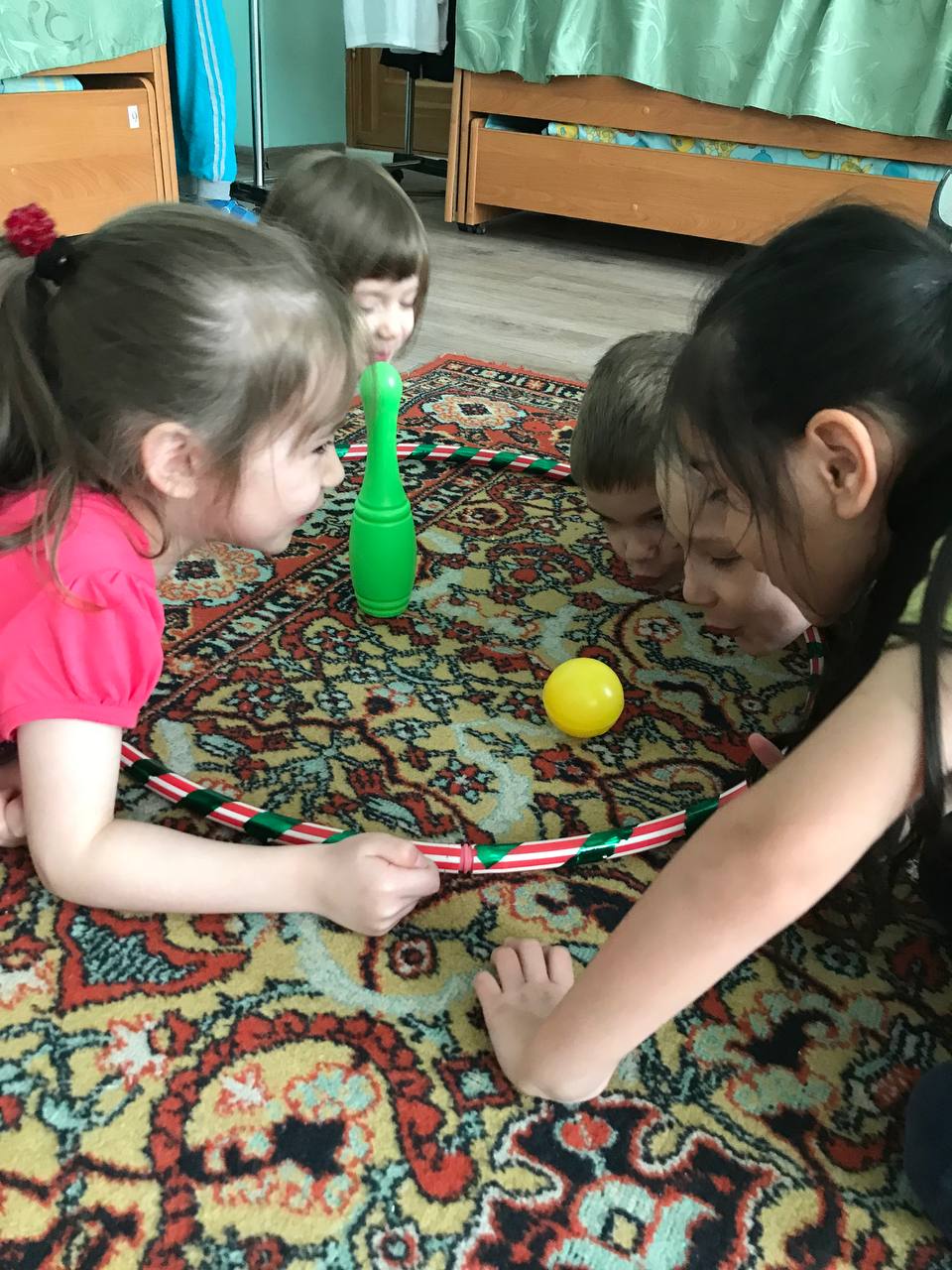 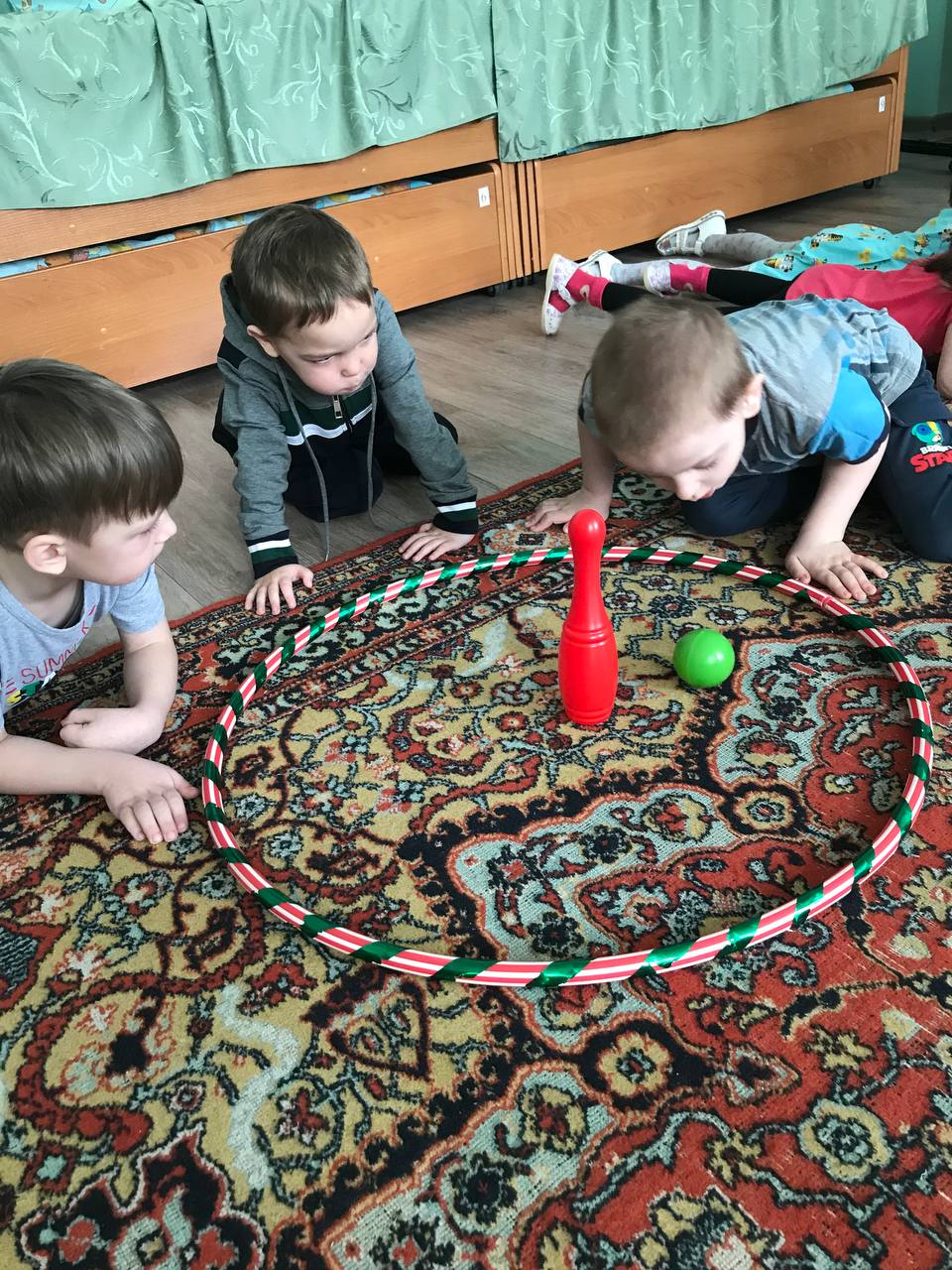 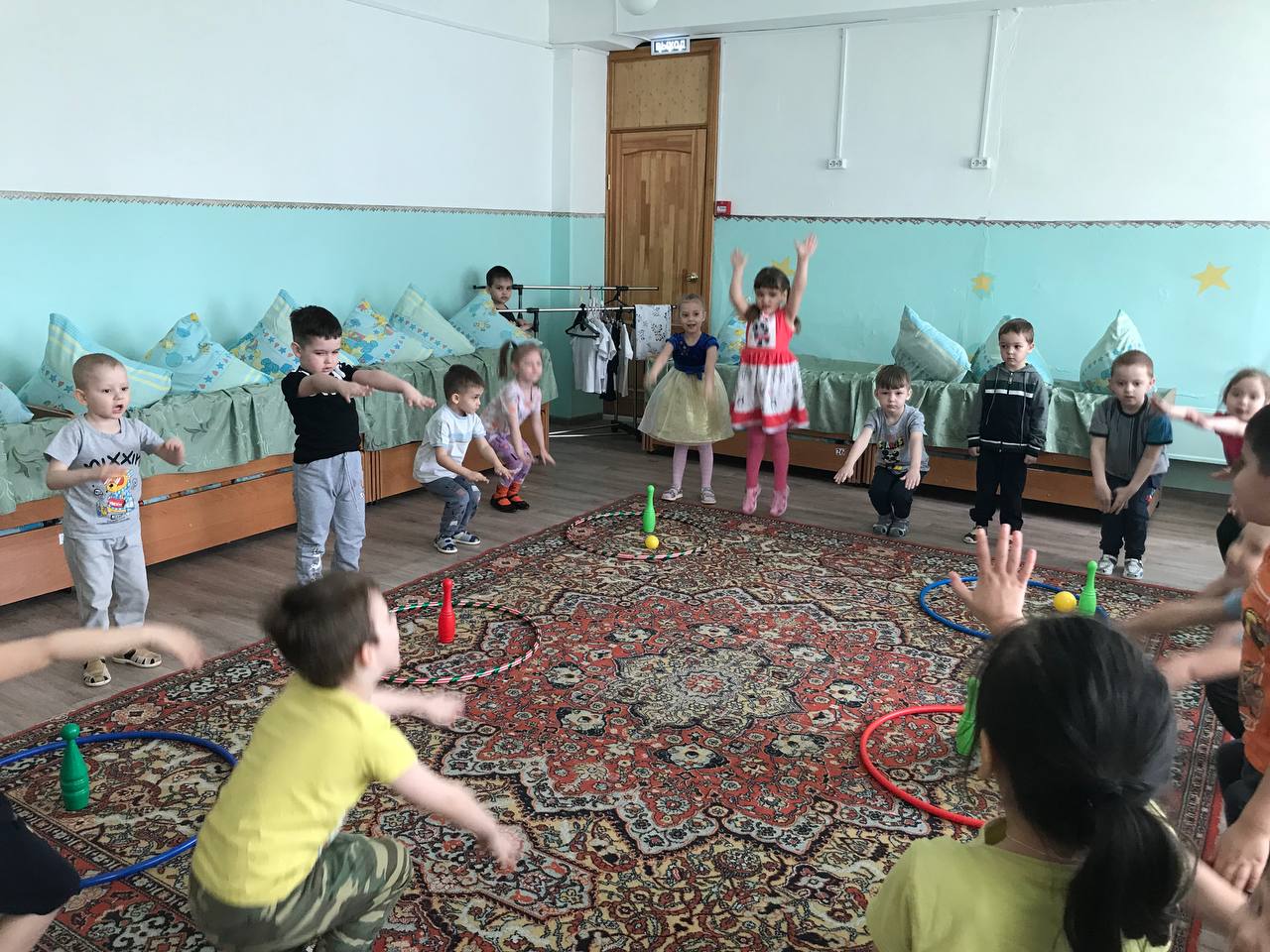 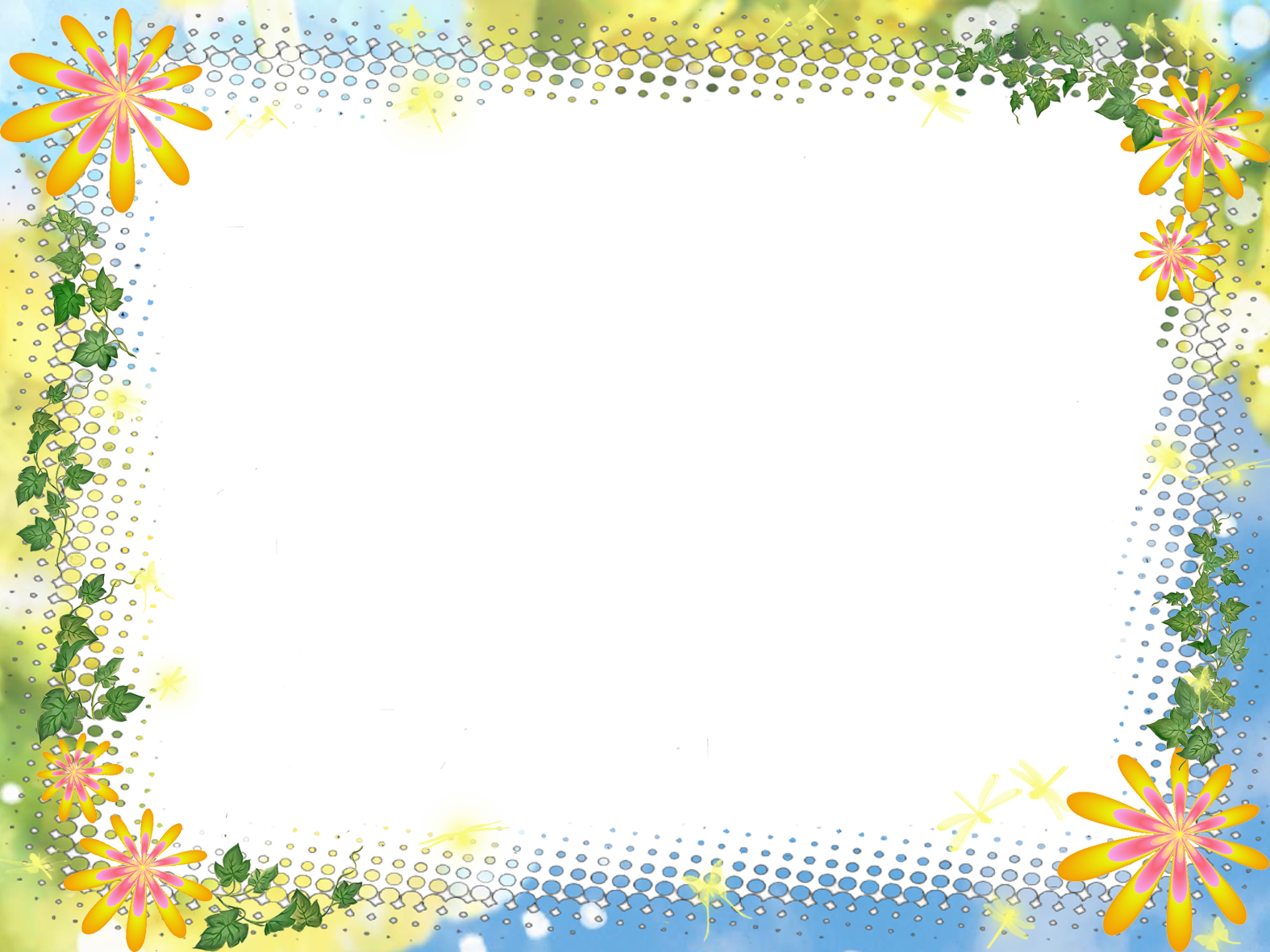 Дыхательная гимнастика
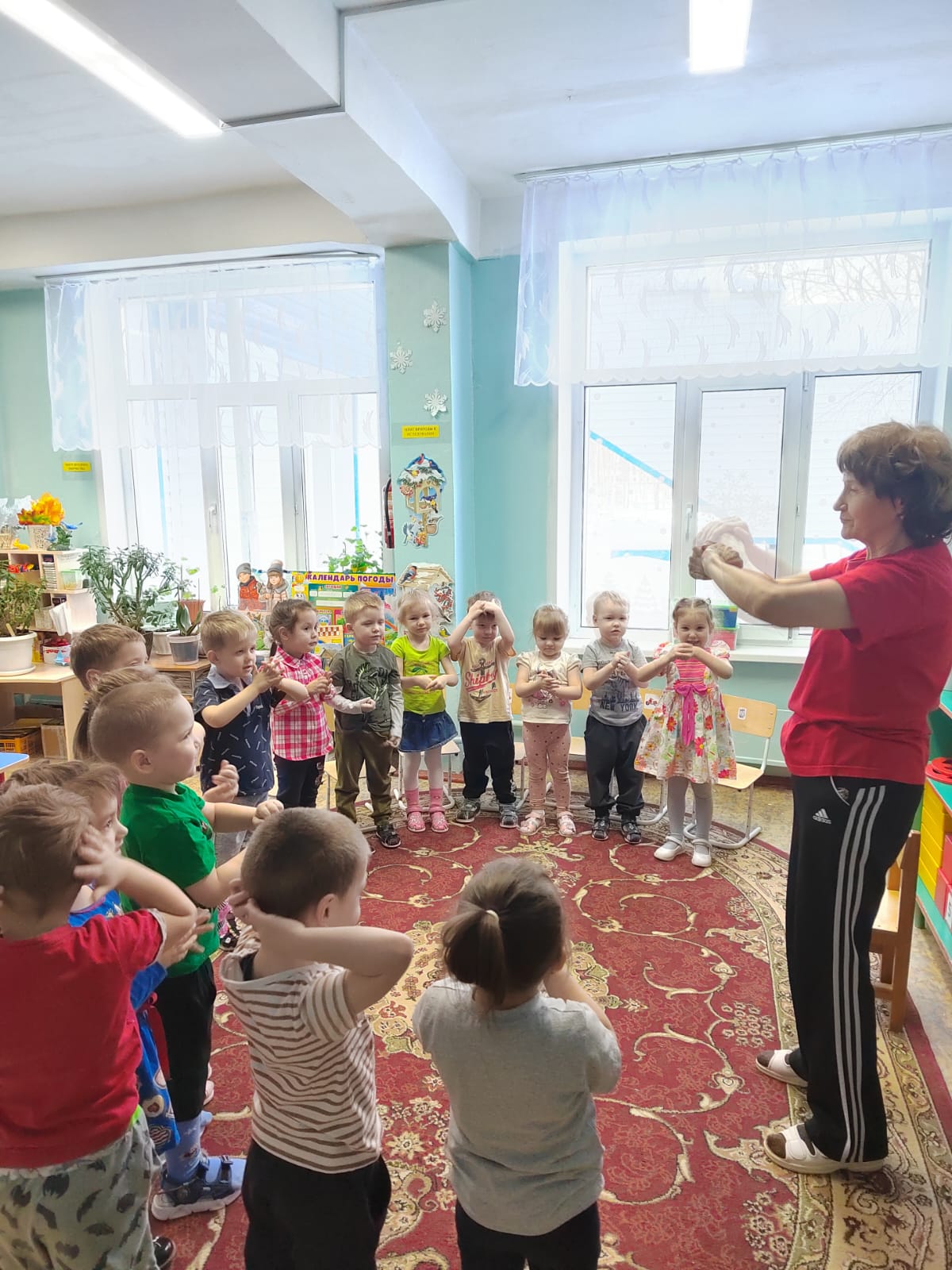 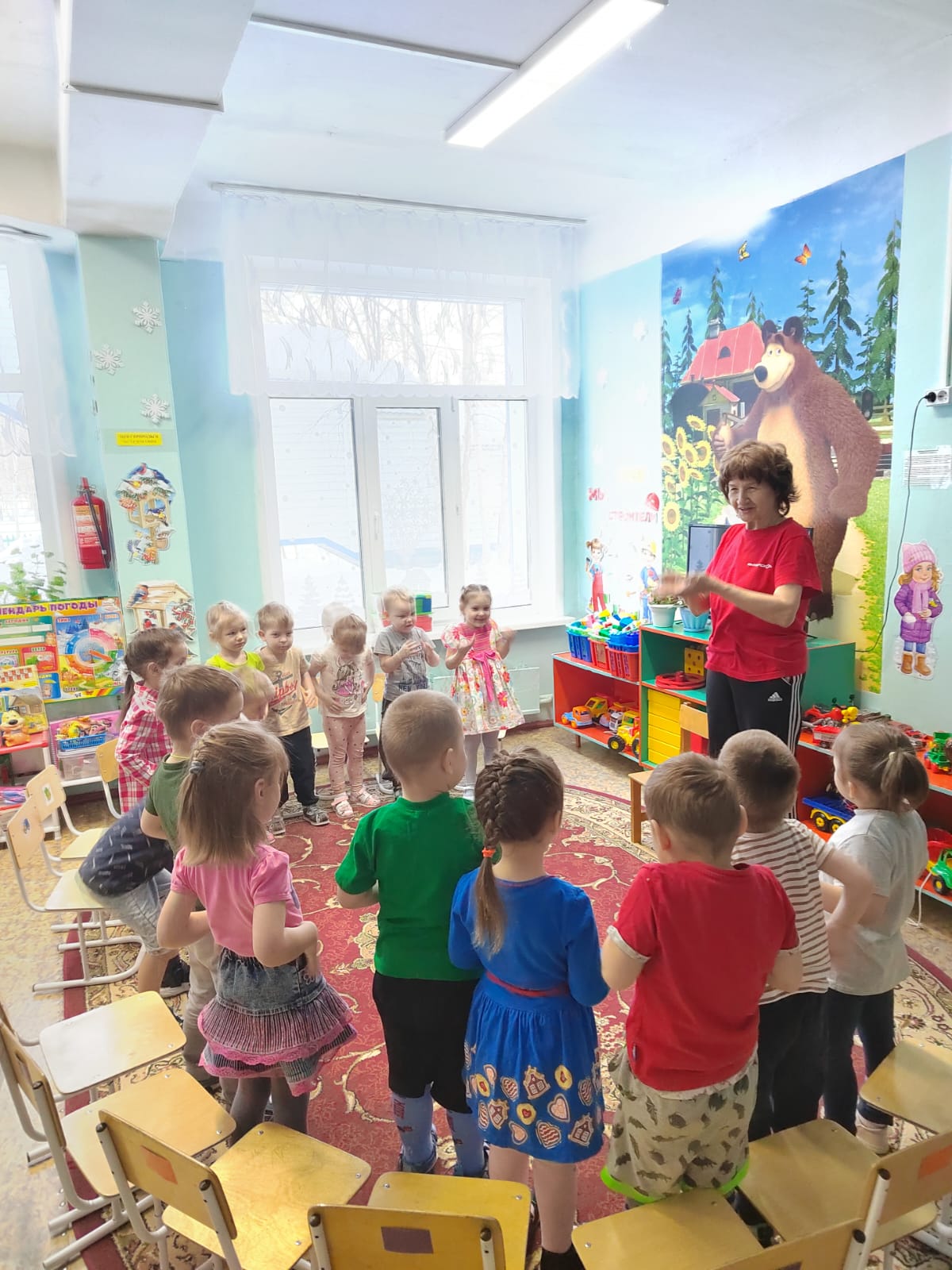 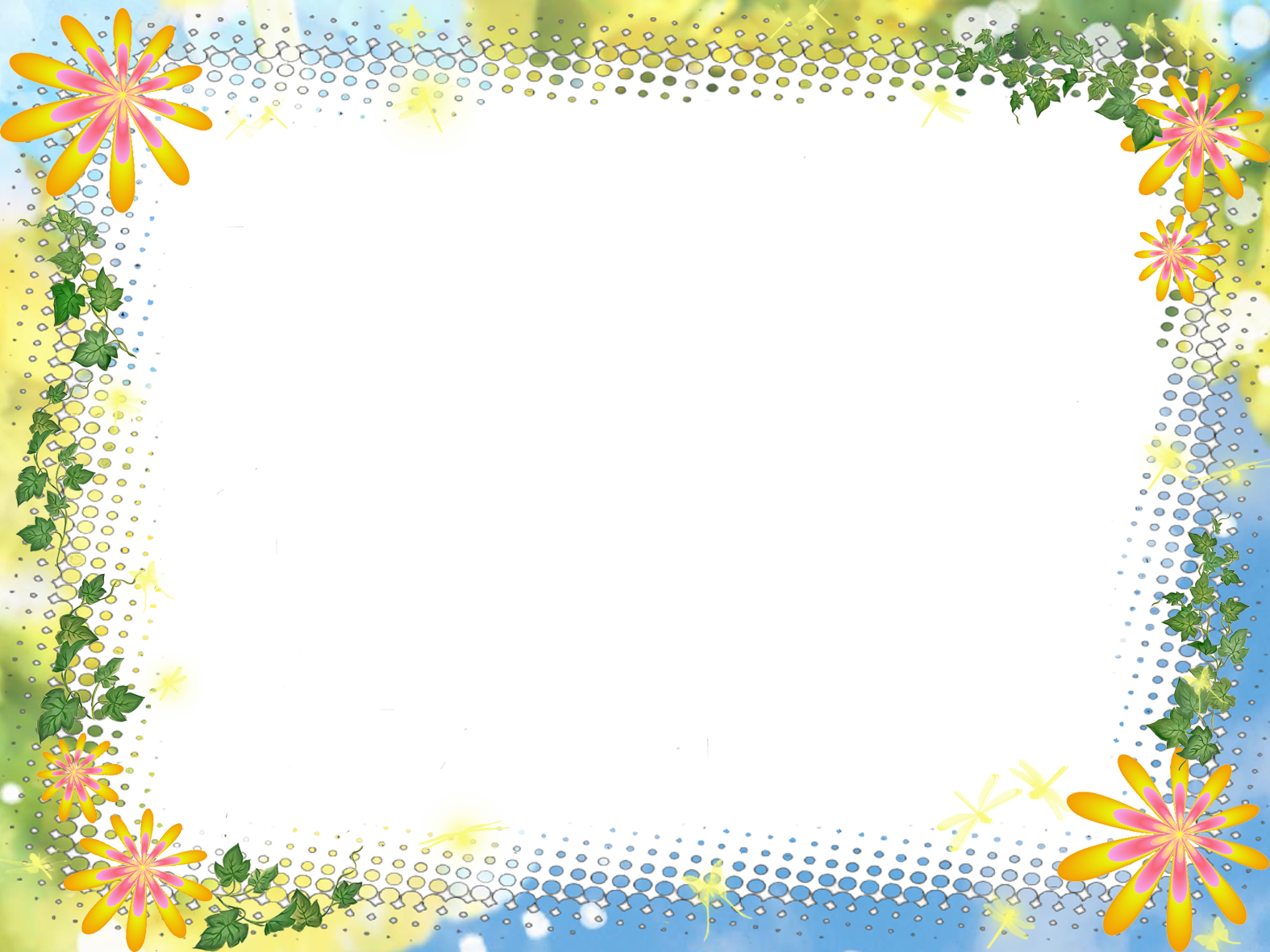 Корригирующая гимнастика
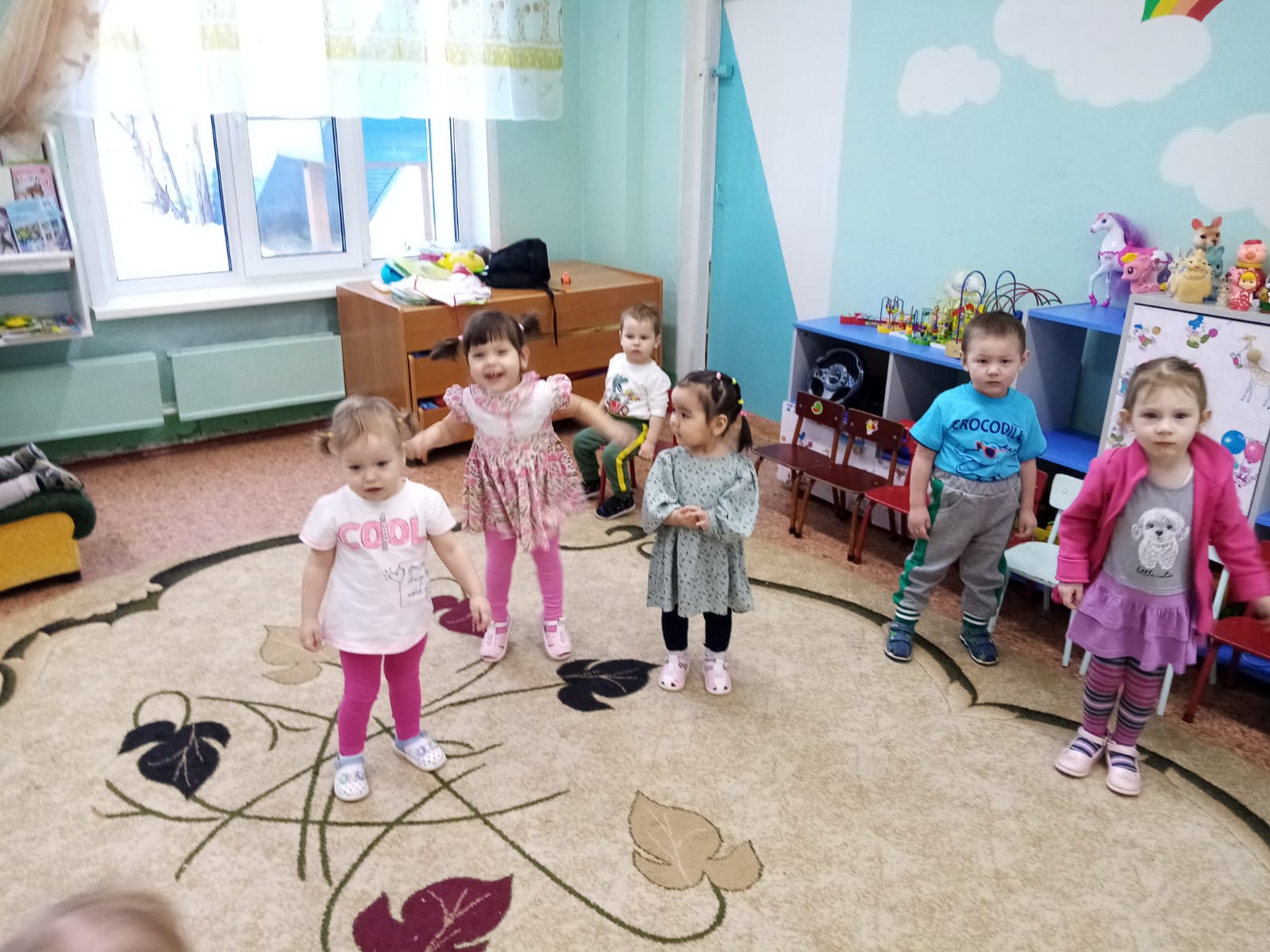 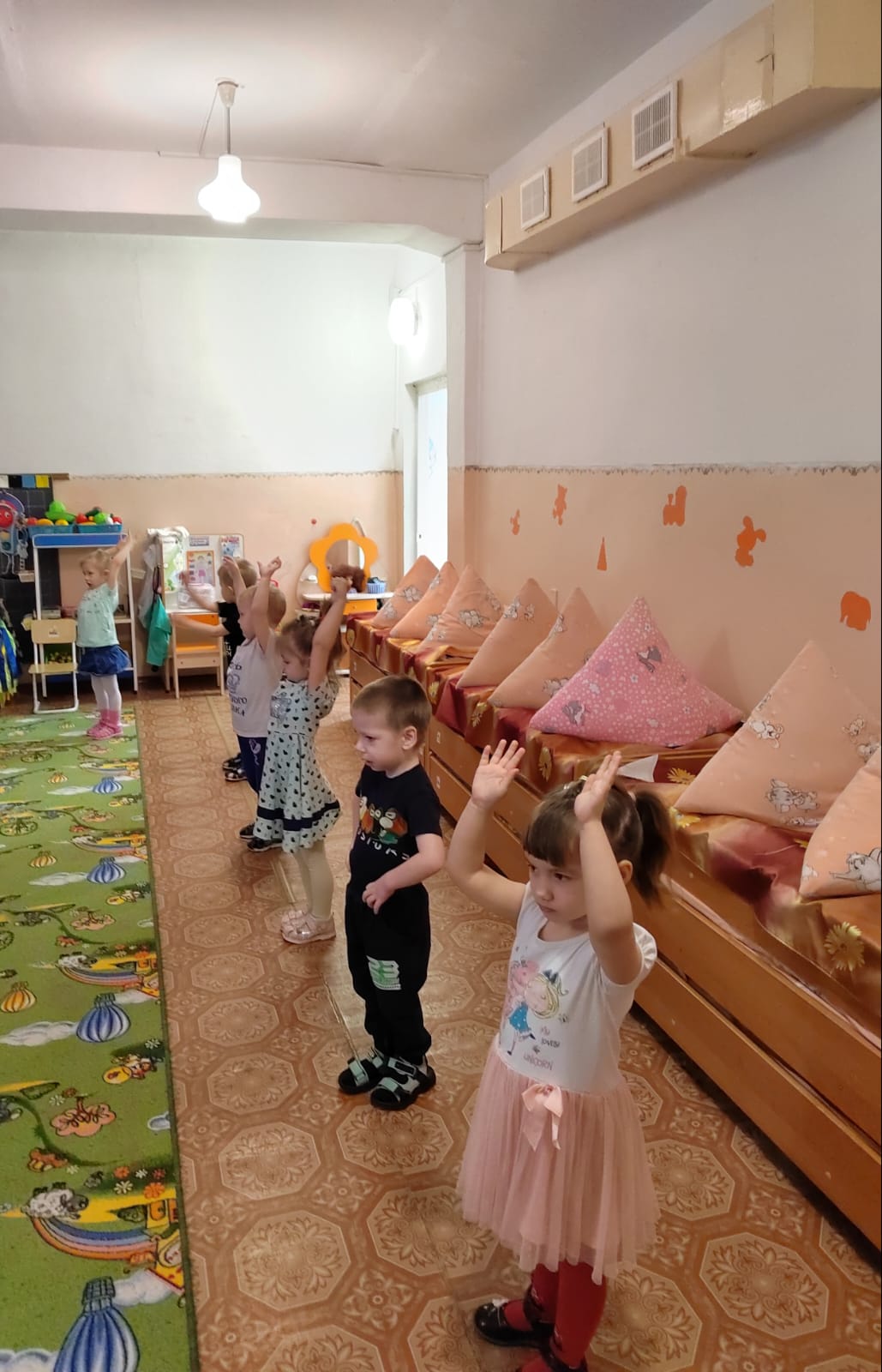 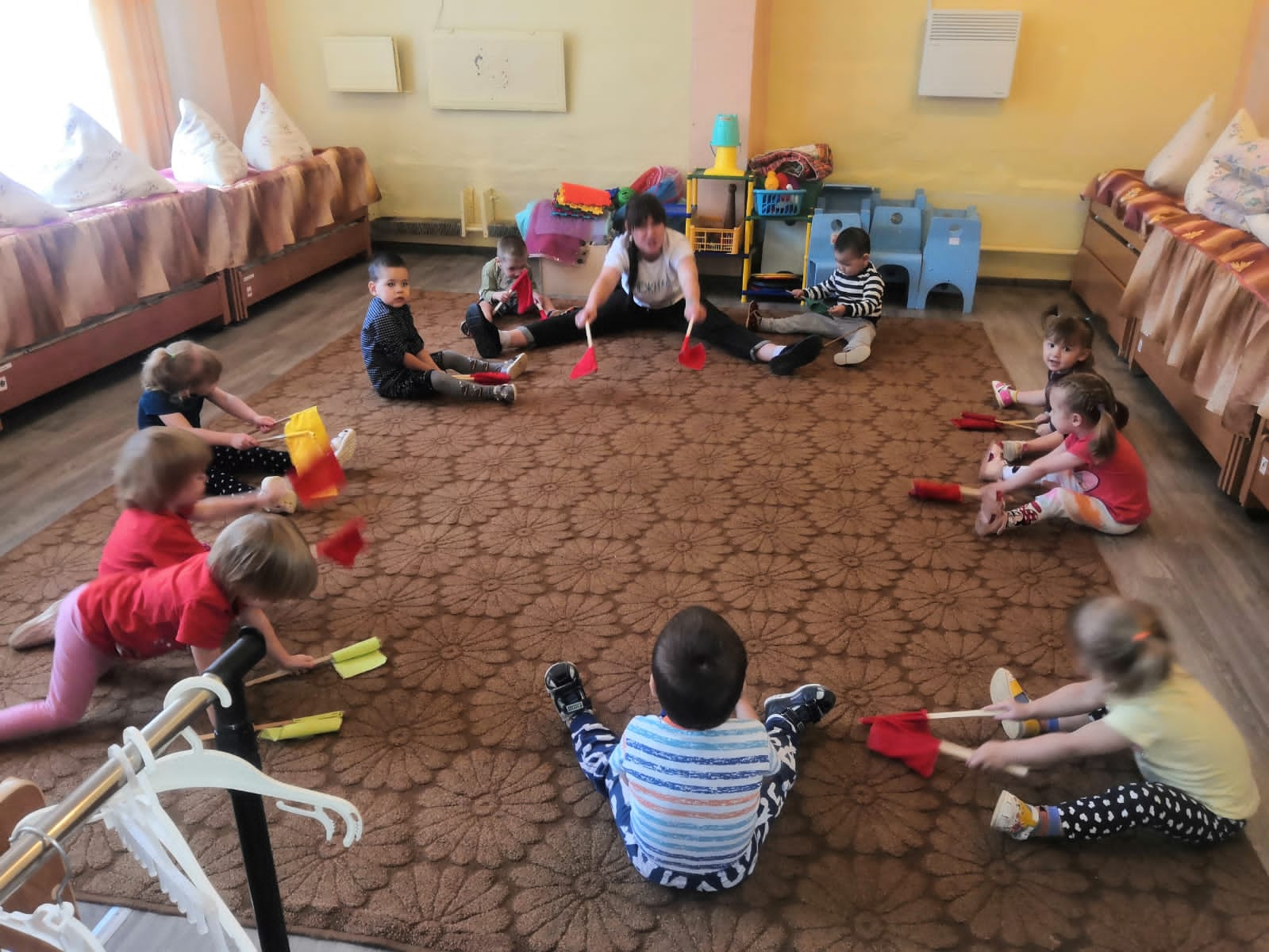 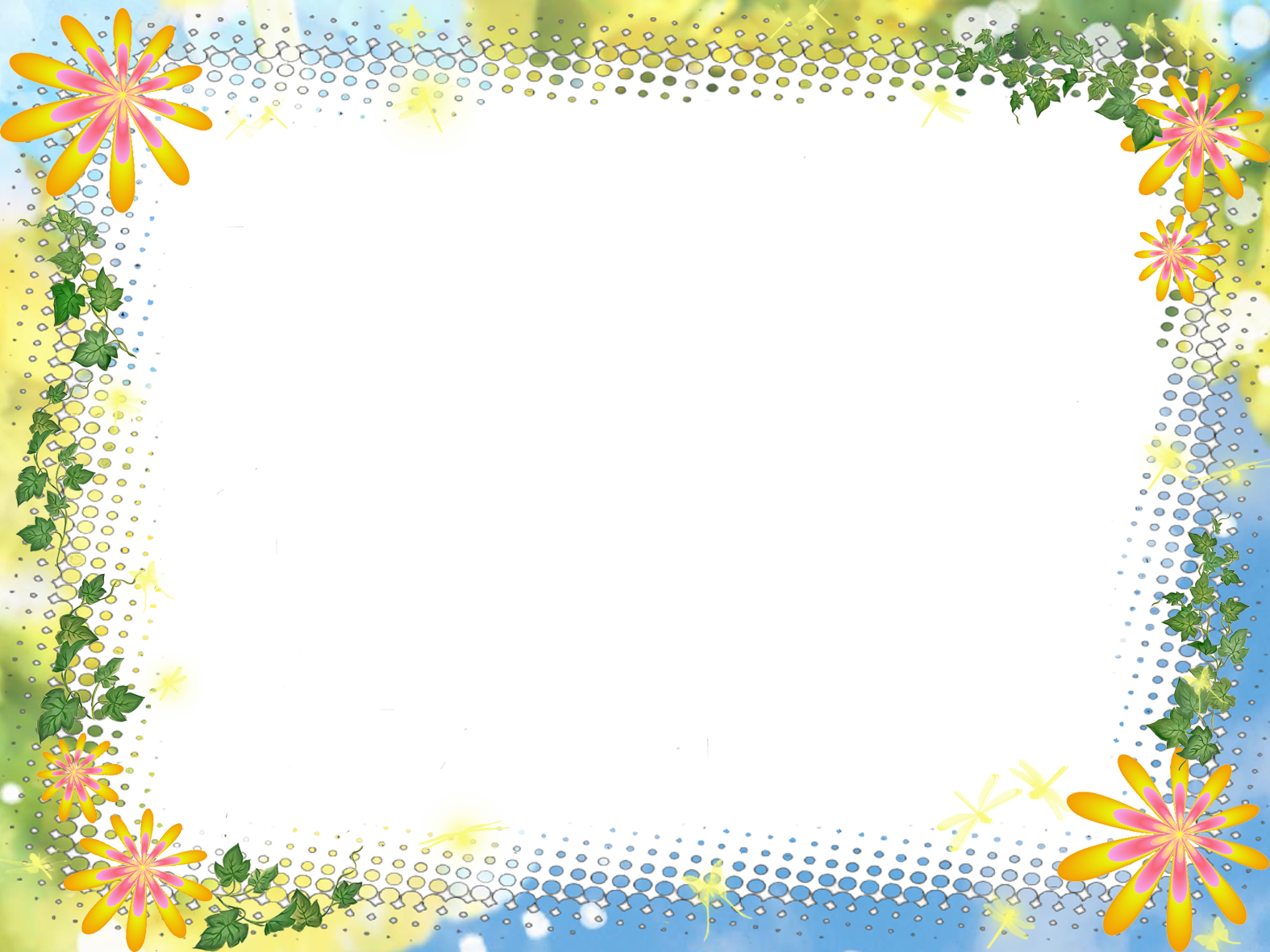 Проект во 2 мл.группе «ведем здоровый образ жизни»
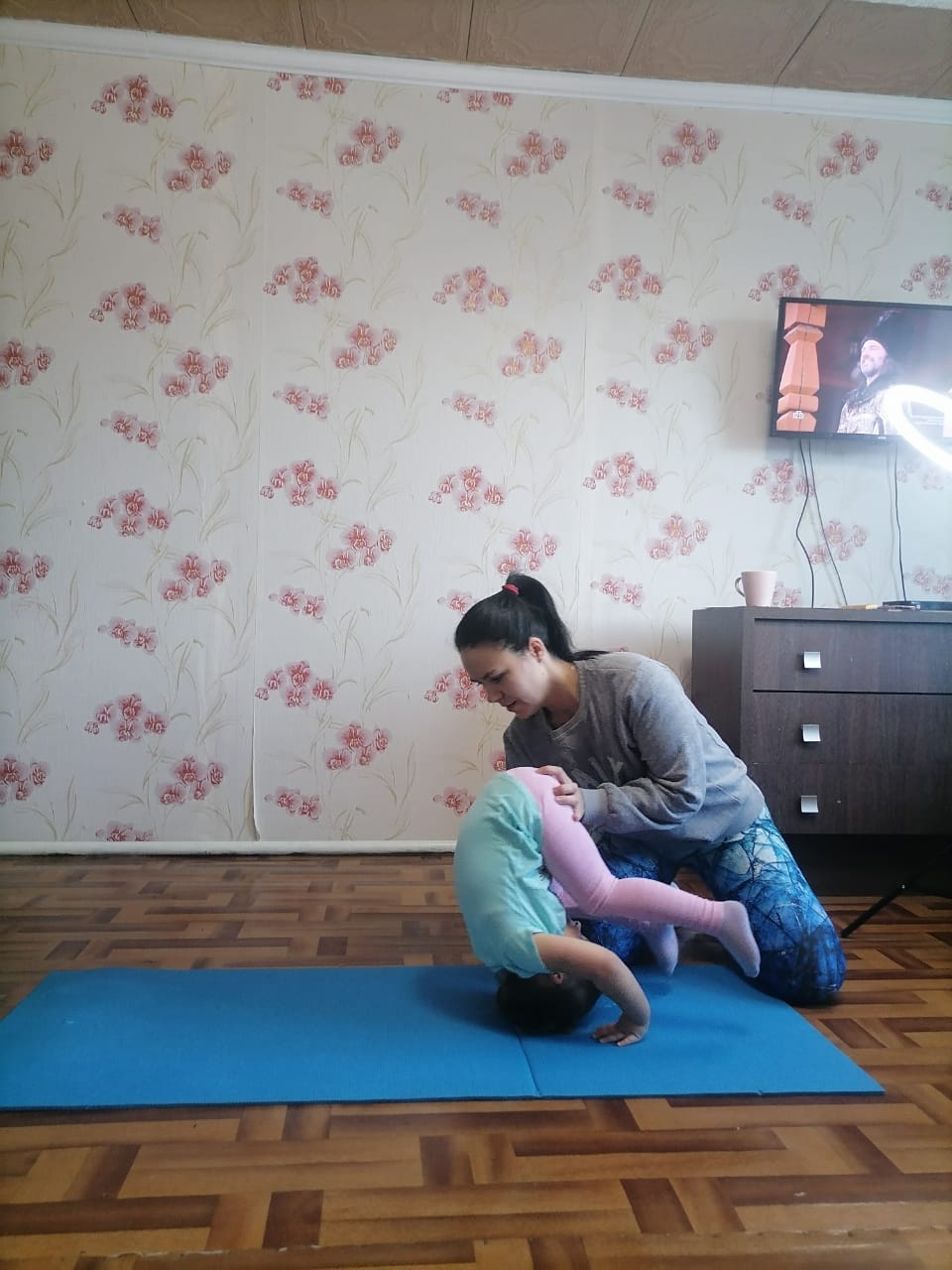 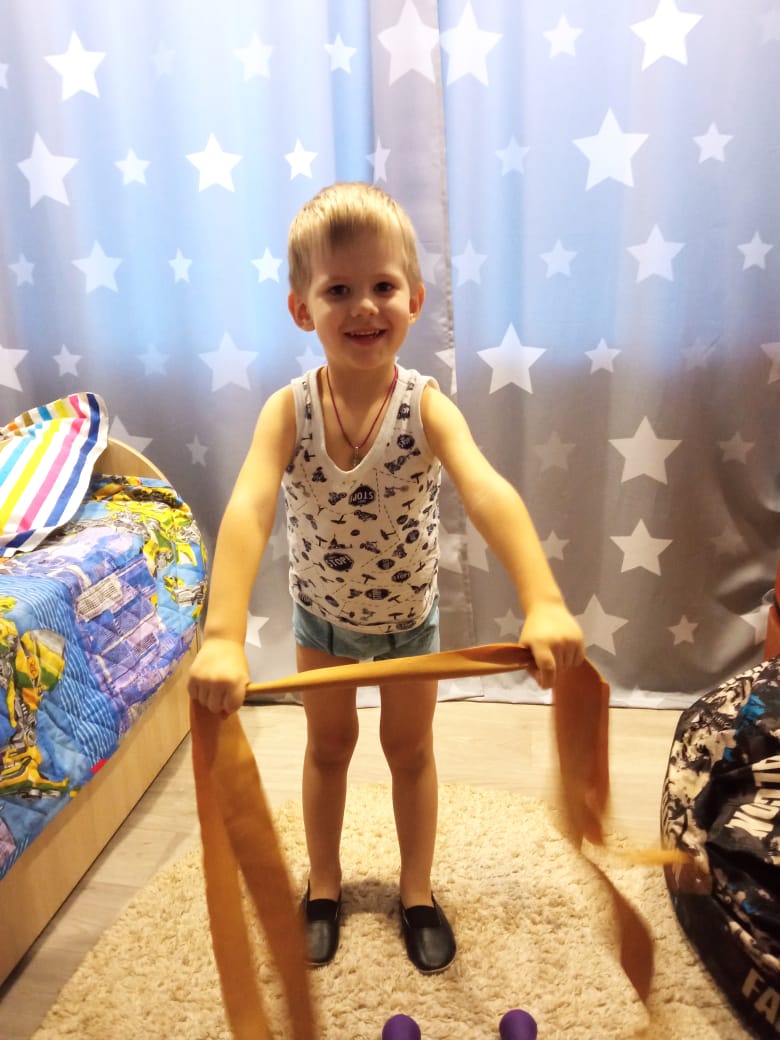 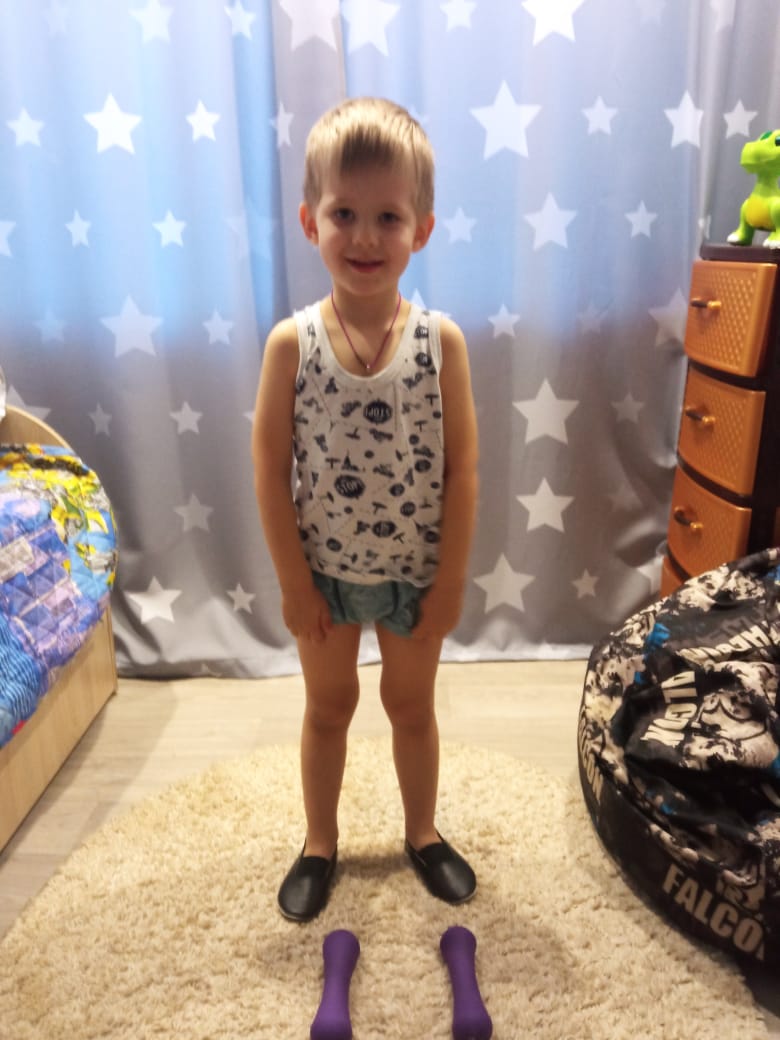 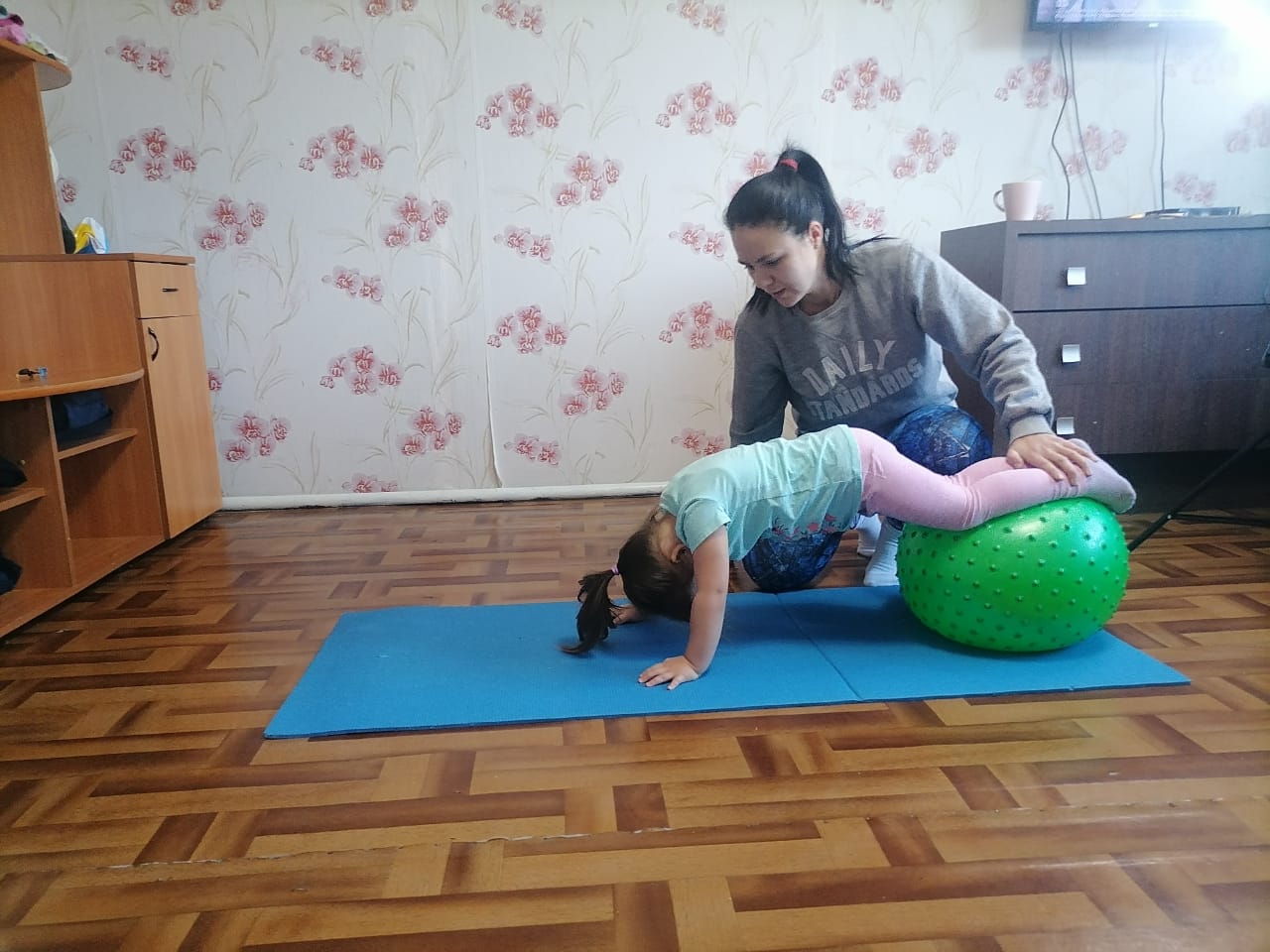 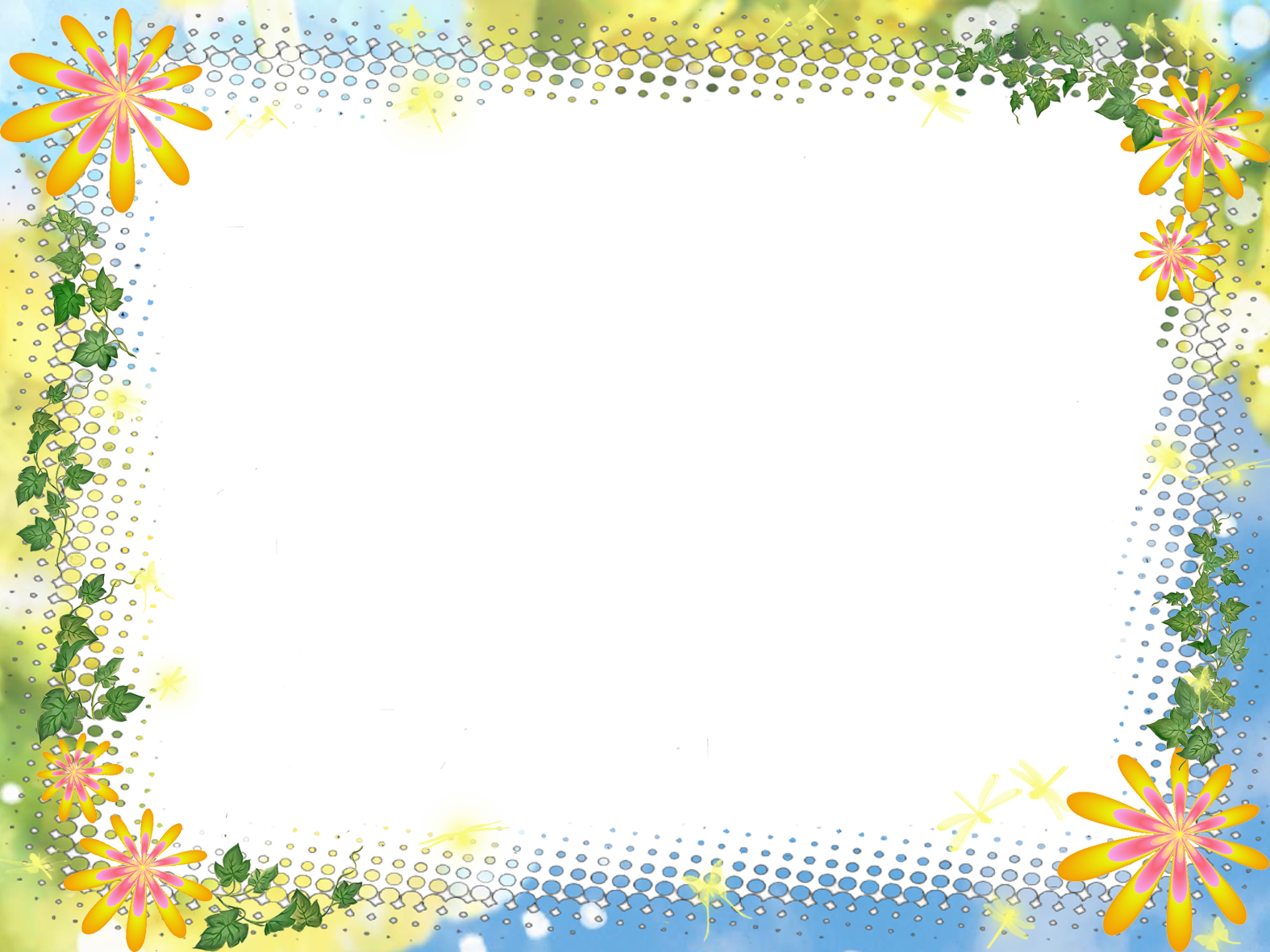 Босо хождение после сна
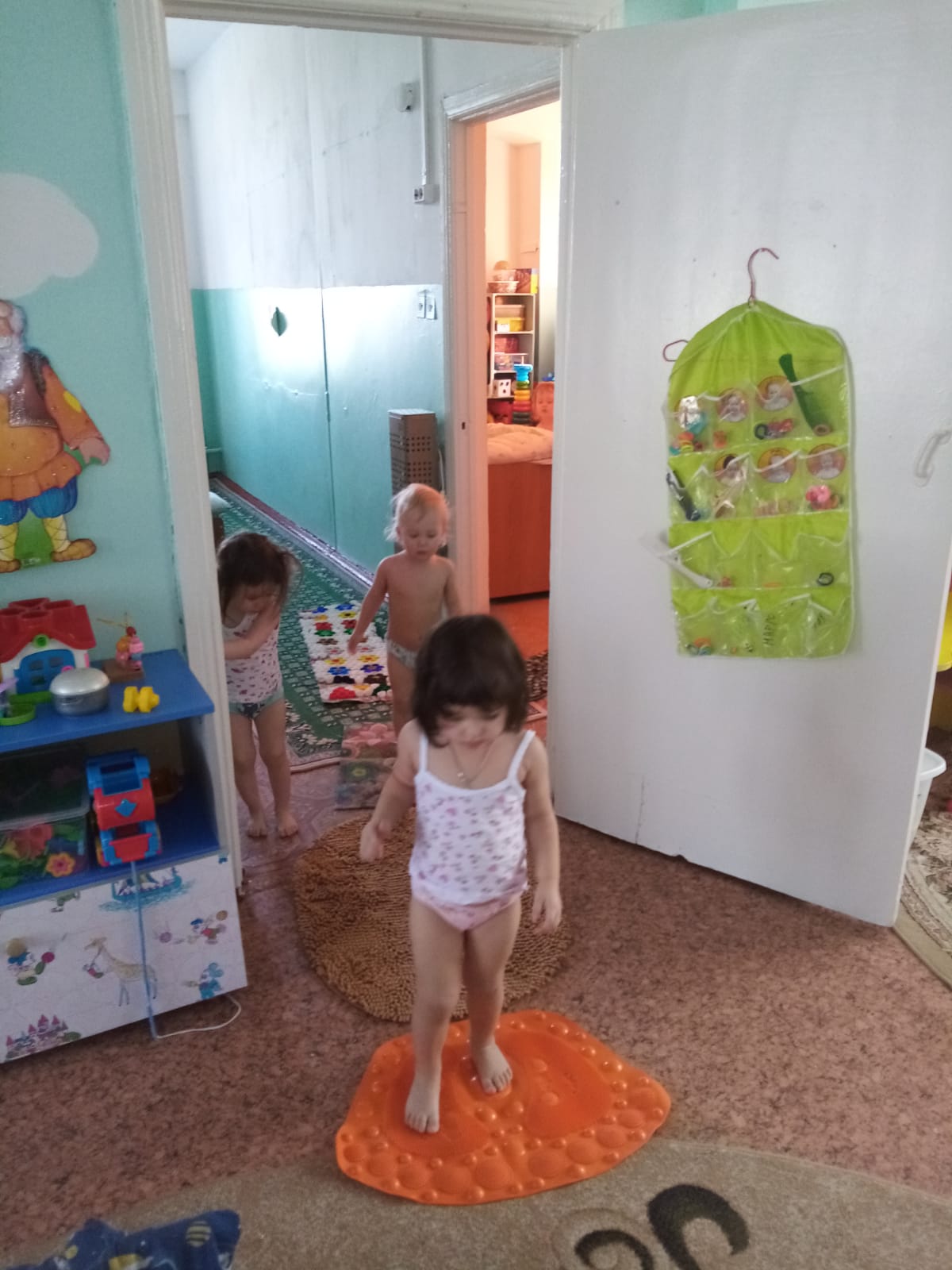 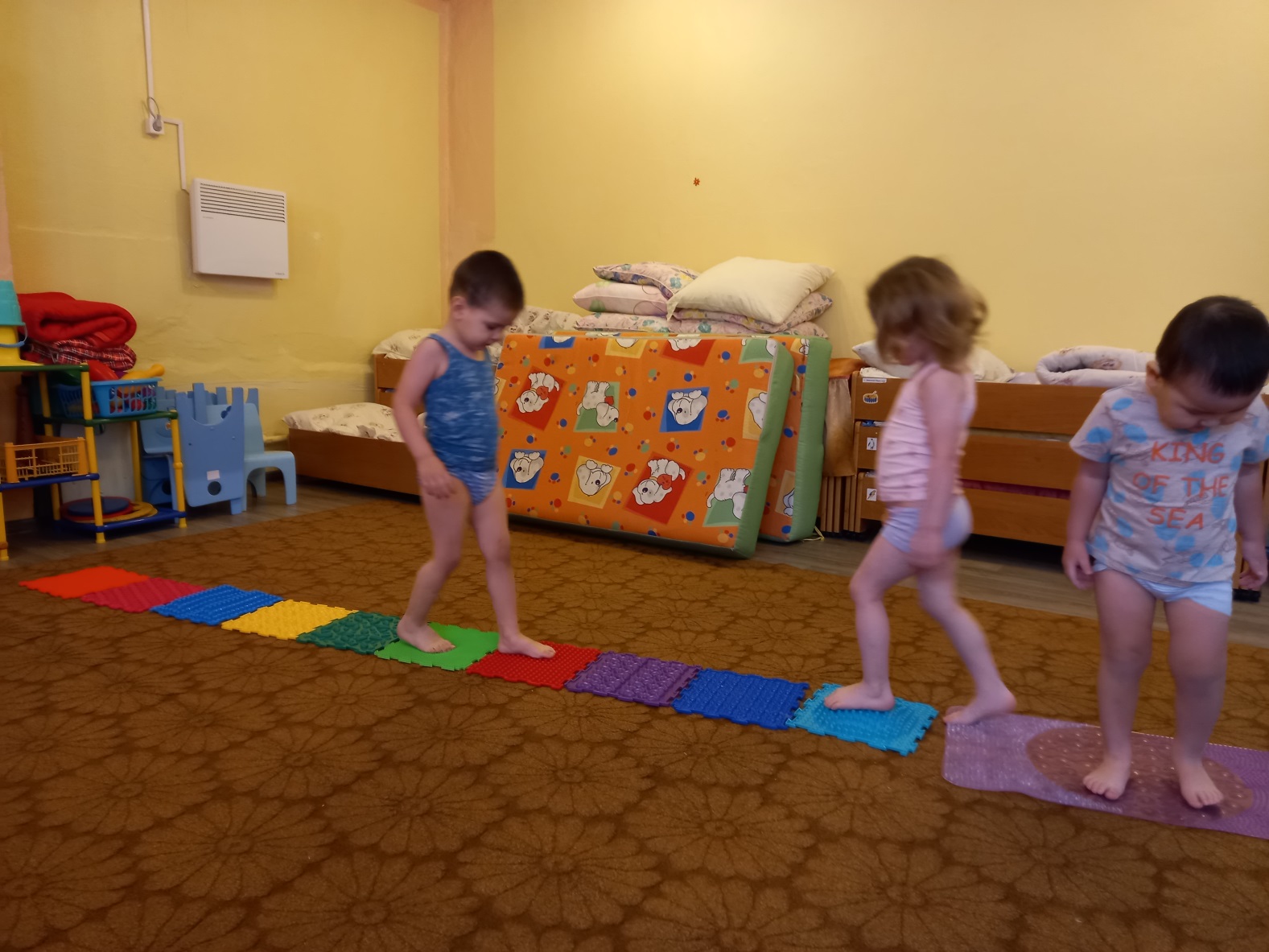 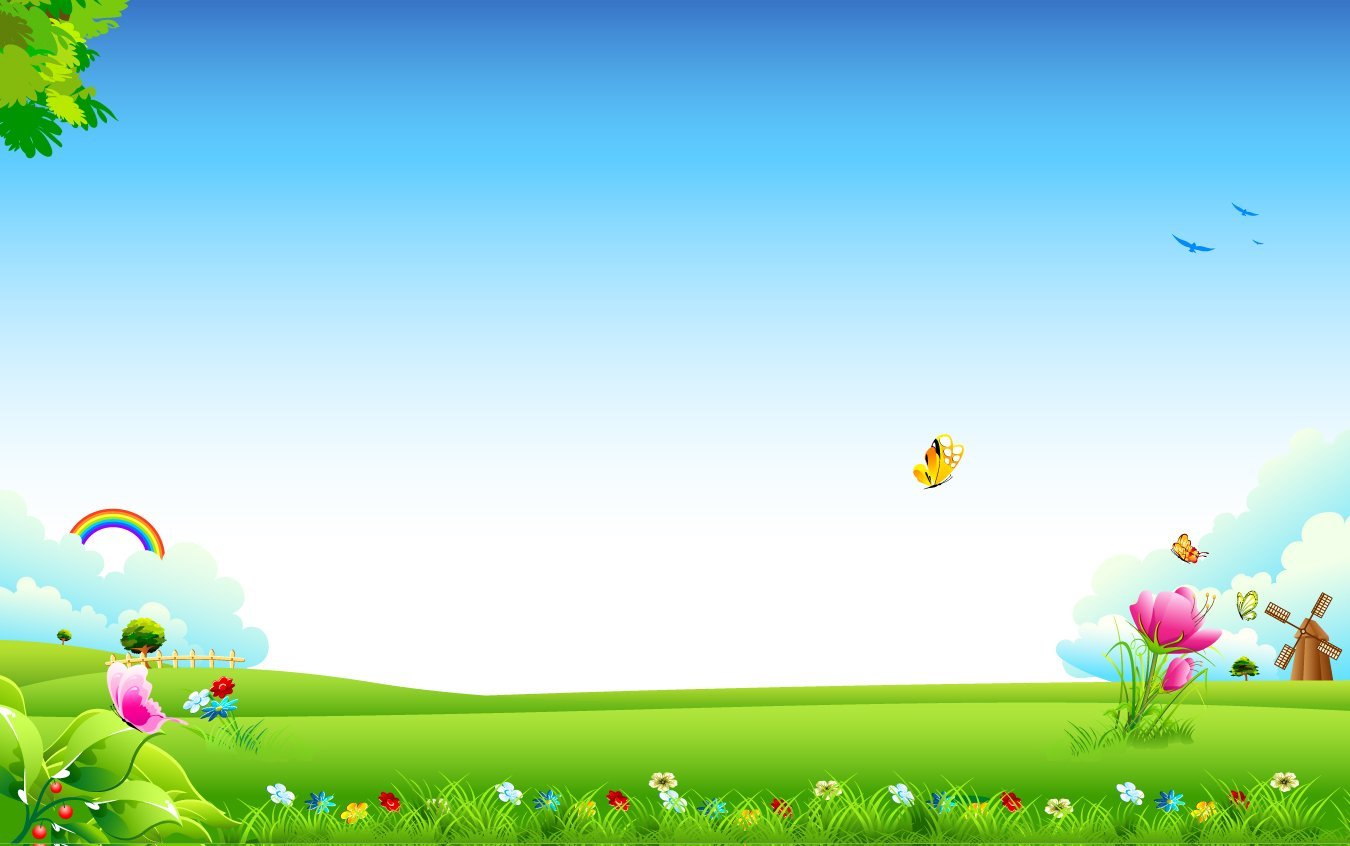 Спасибо за внимание!